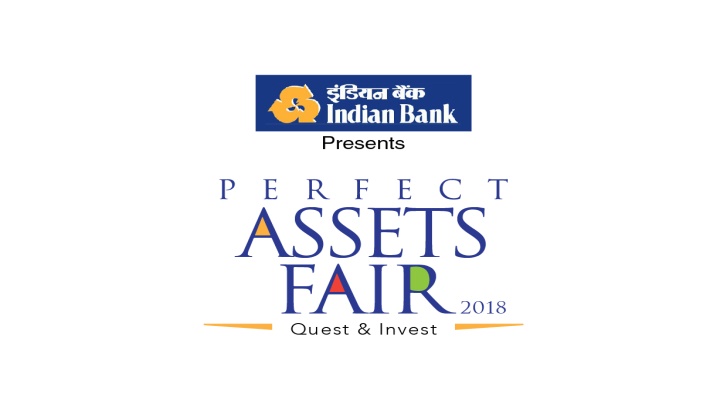 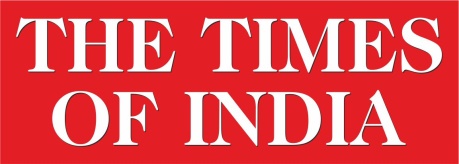 COMMERCIAL BUILDING
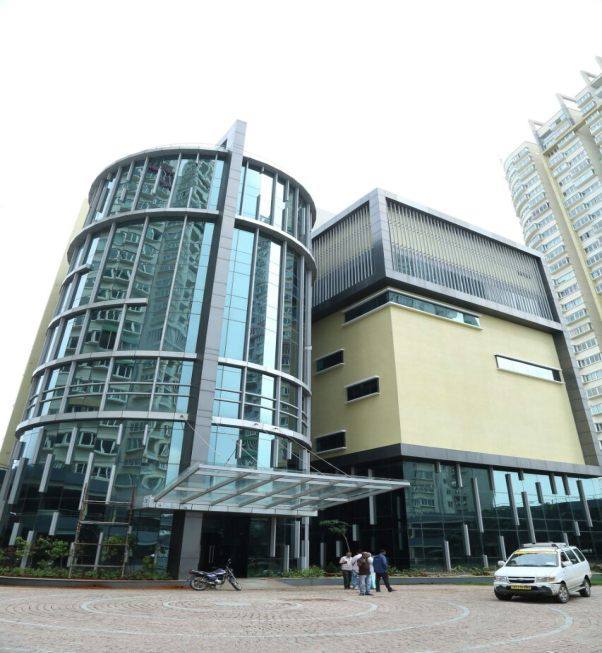 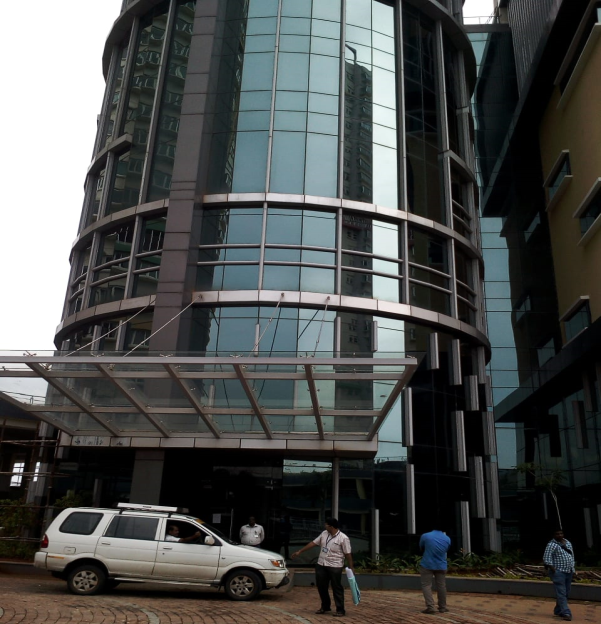 Com - 001
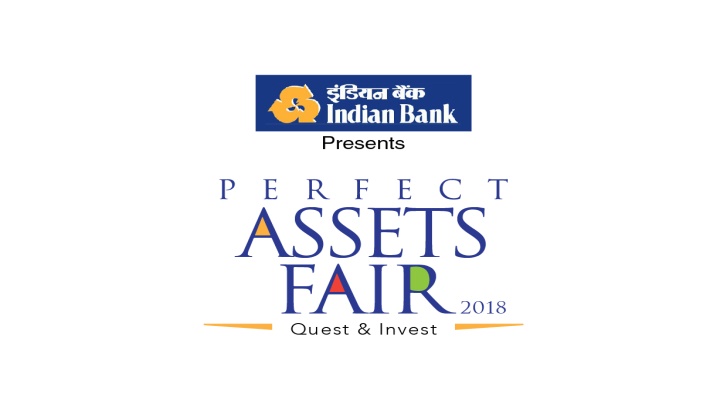 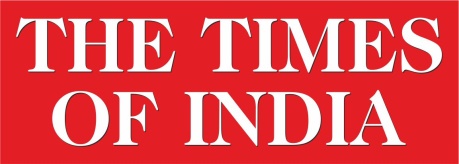 COMMERCIAL BUILDING
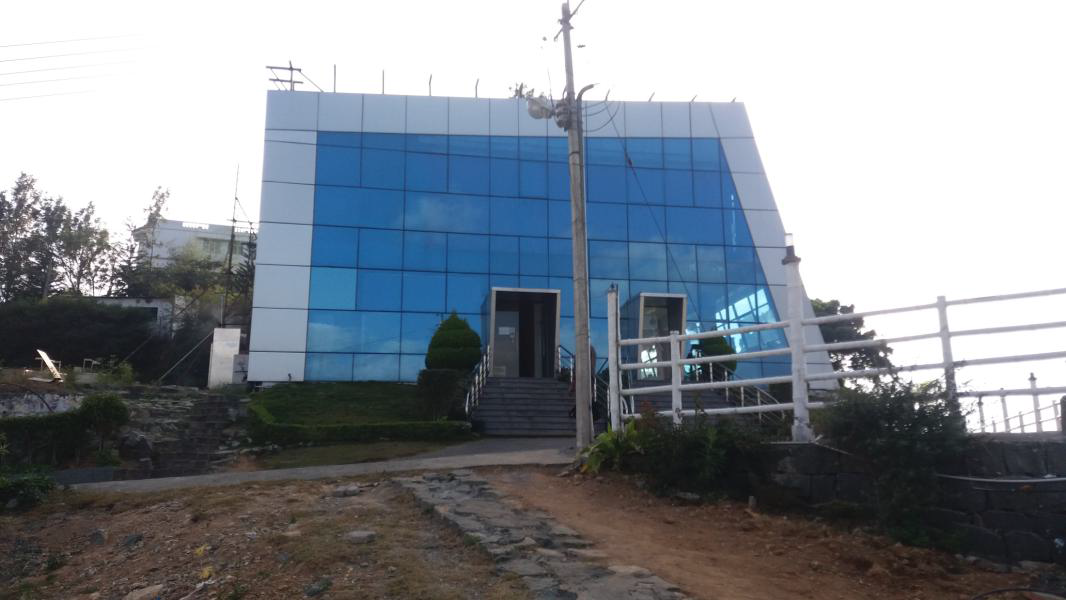 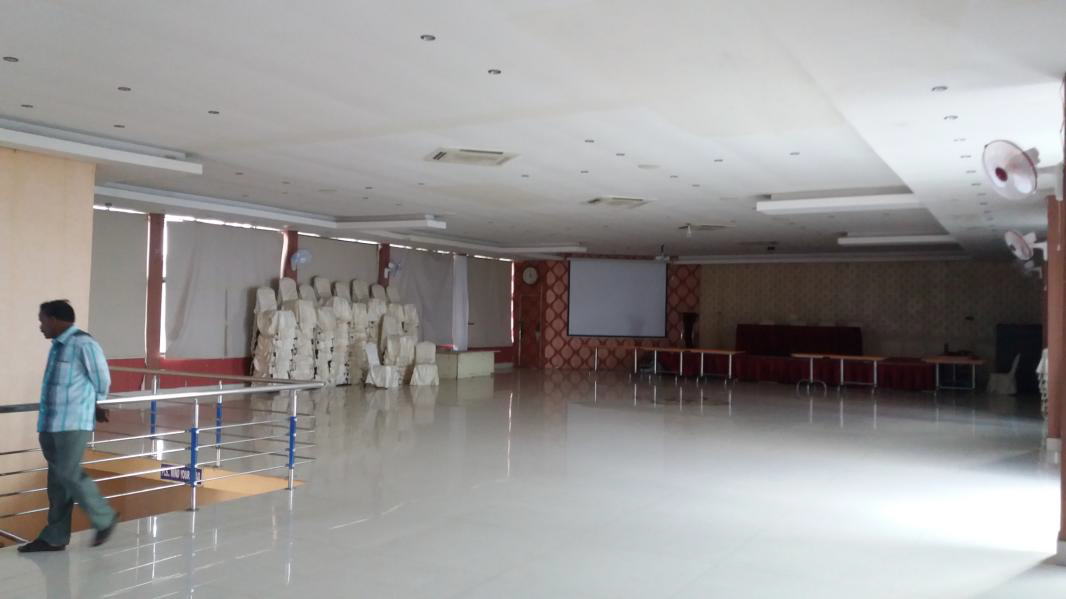 com - 002
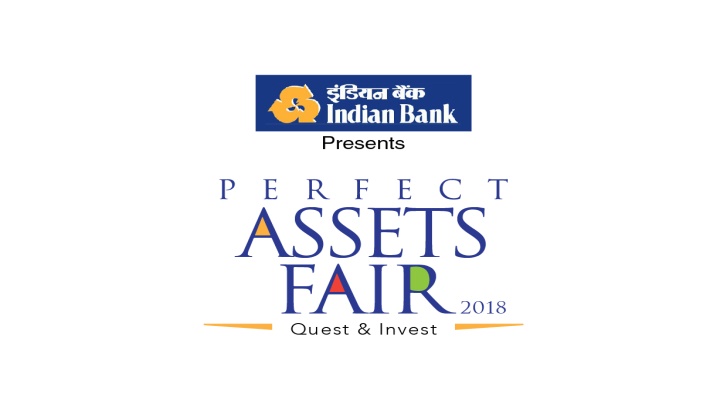 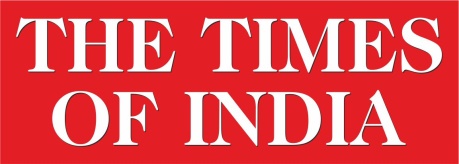 COMMERCIAL BUILDING
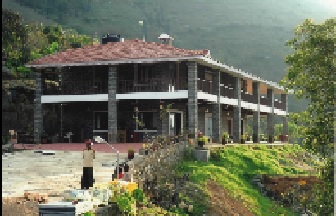 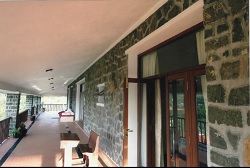 com - 003
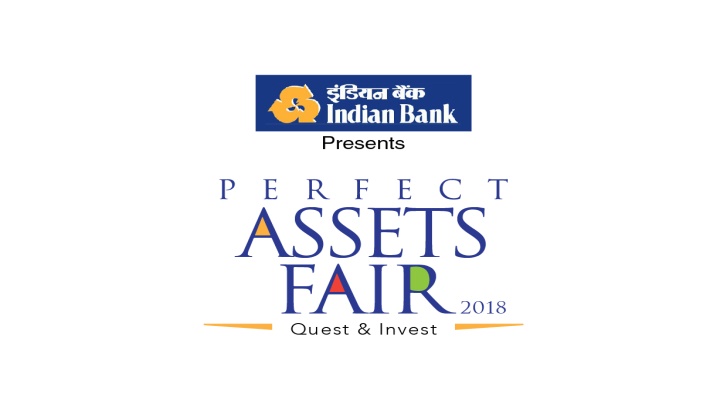 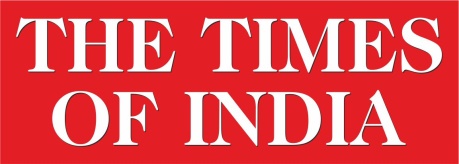 COMMERCIAL BUILDING
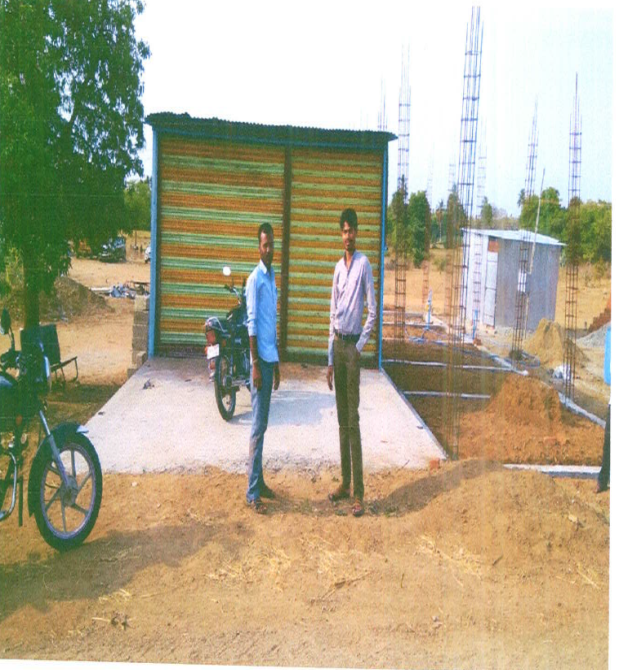 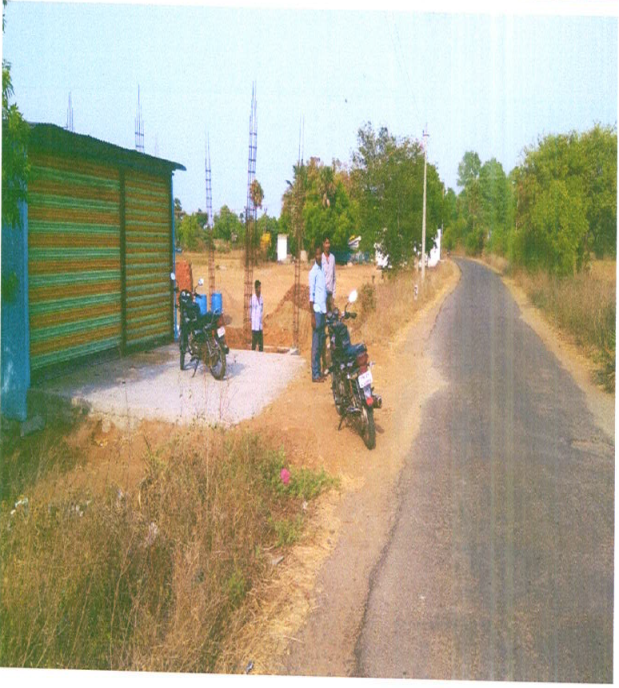 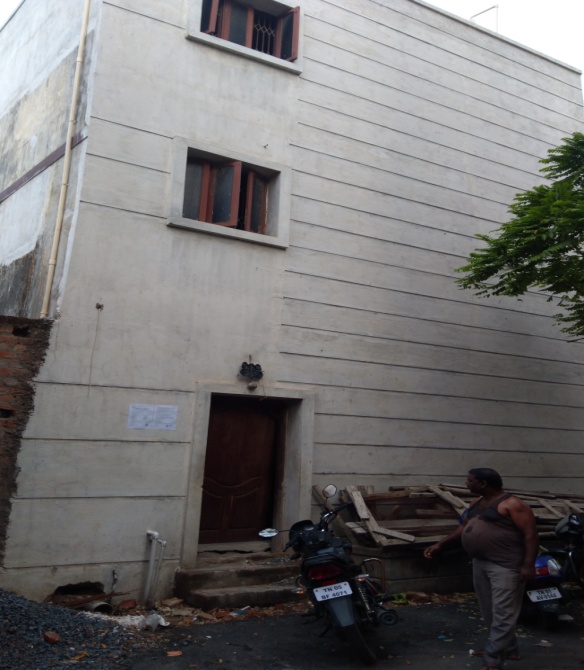 com - 004
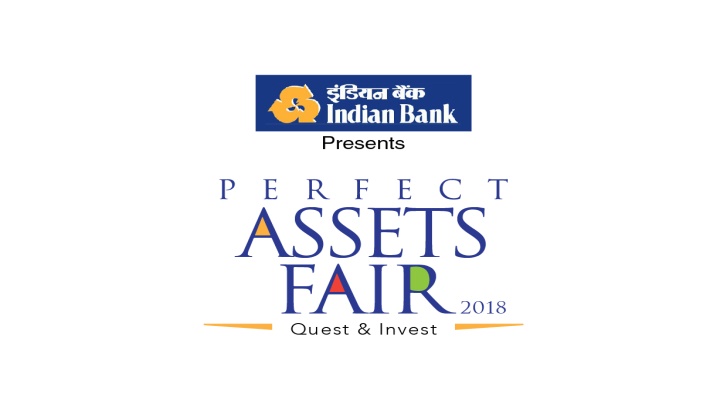 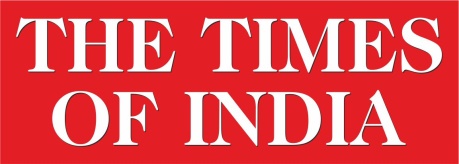 COMMERCIAL BUILDING
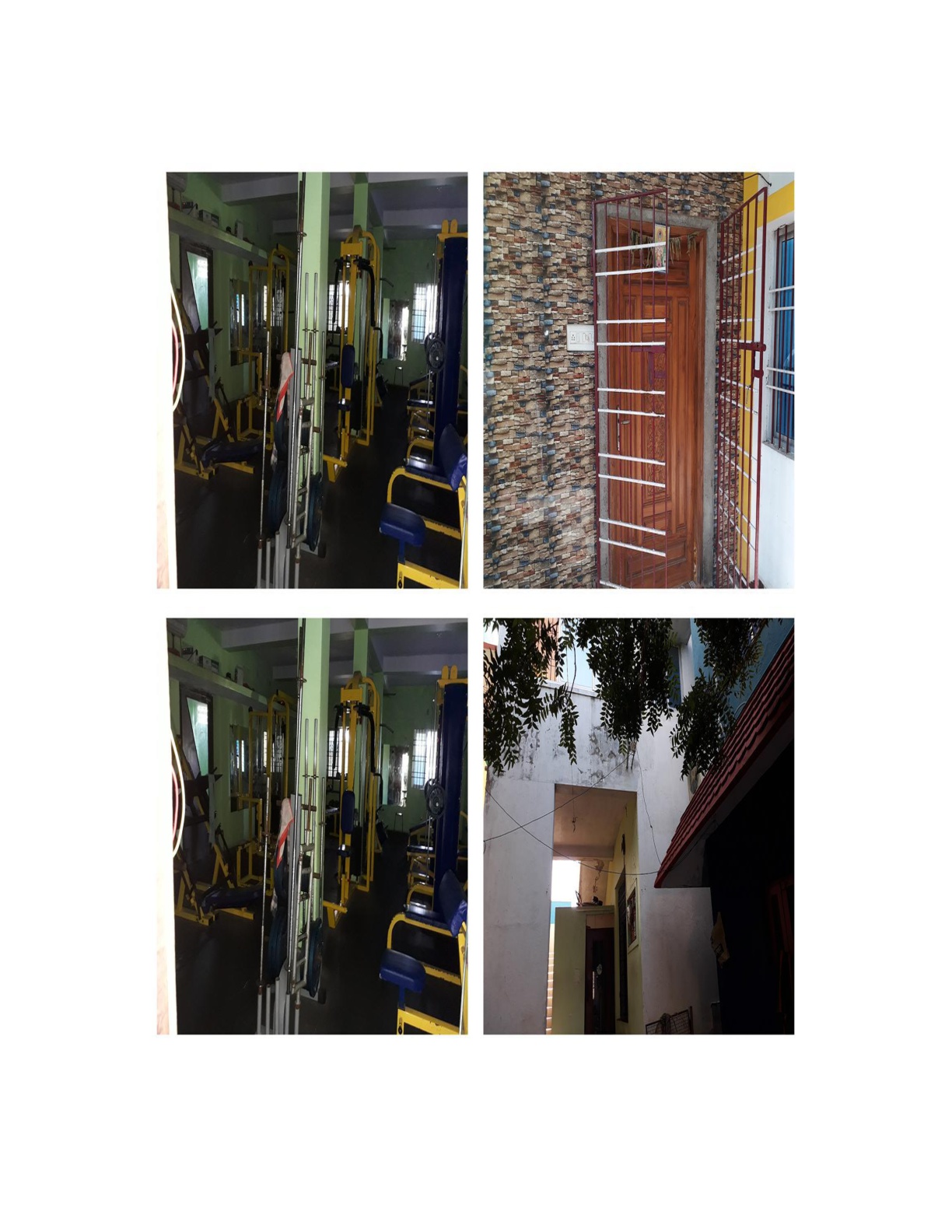 com - 005
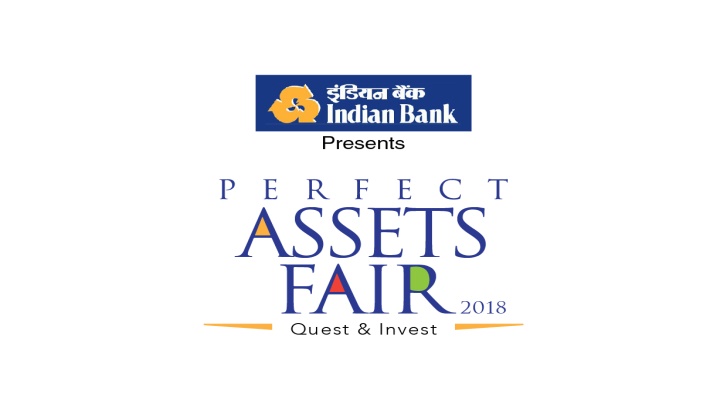 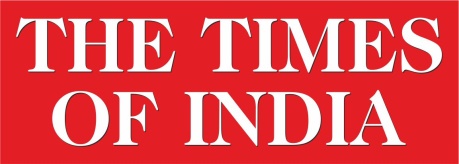 COMMERCIAL BUILDING
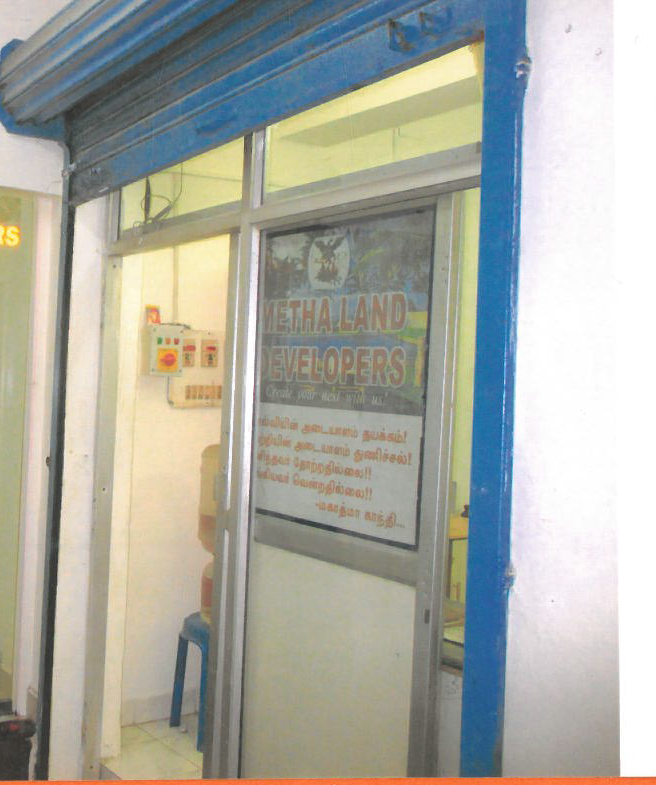 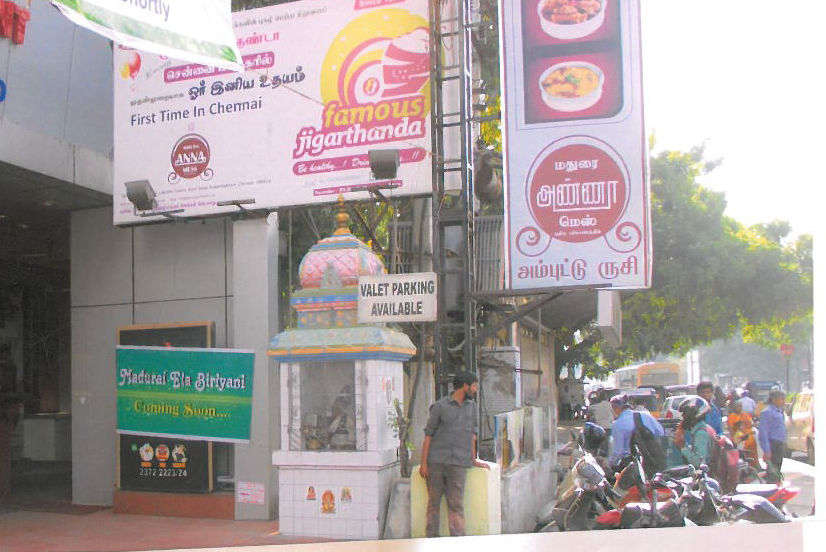 com - 006
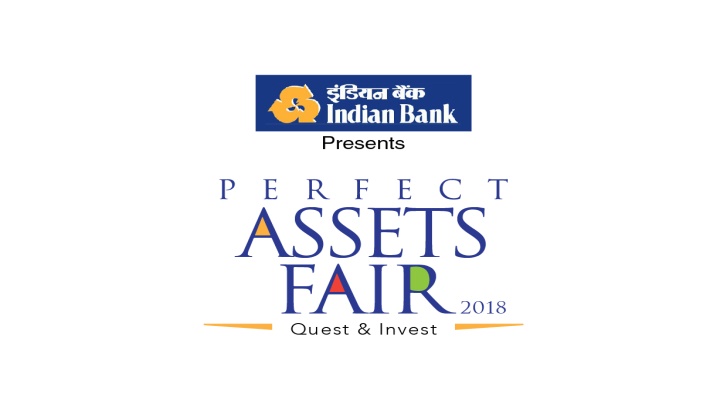 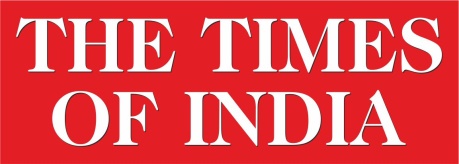 COMMERCIAL BUILDING
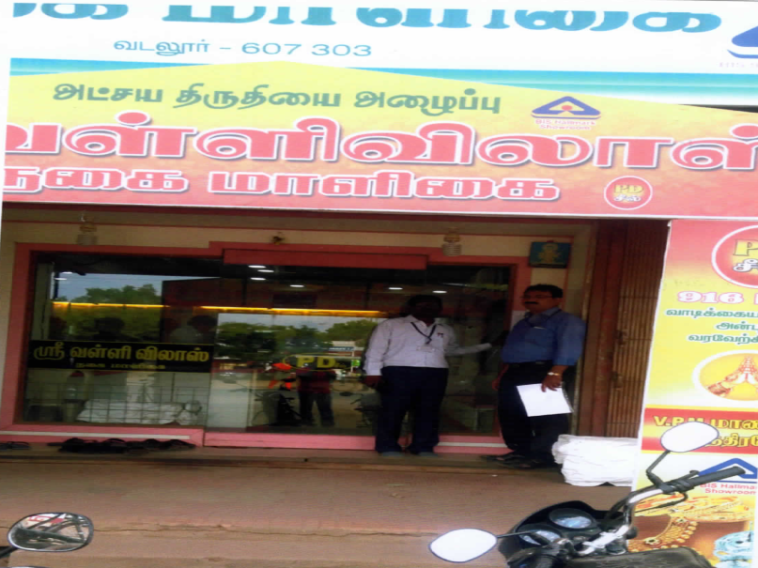 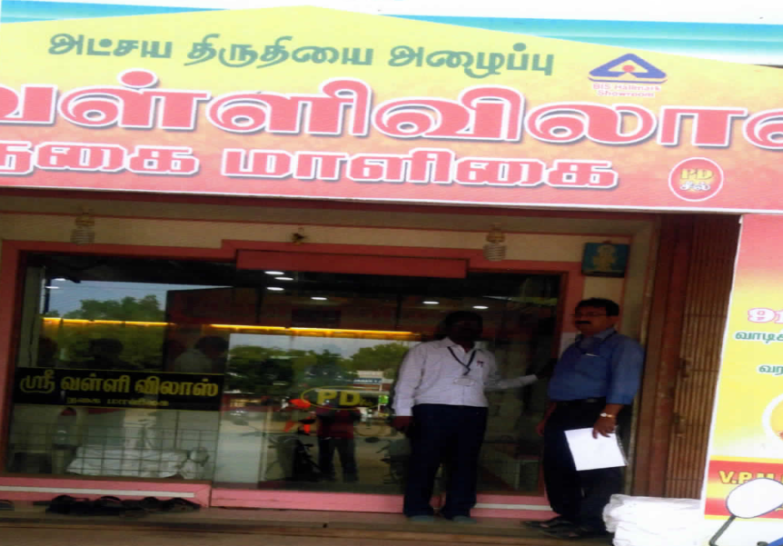 com - 007
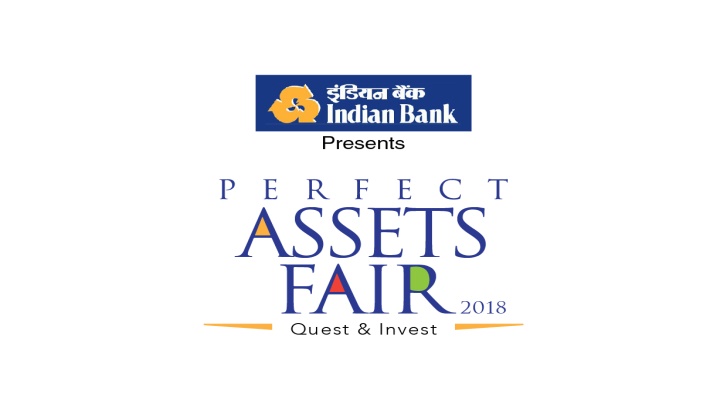 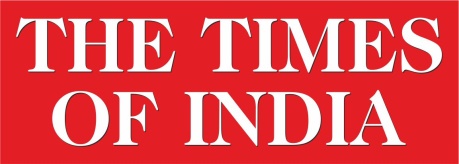 COMMERCIAL BUILDING
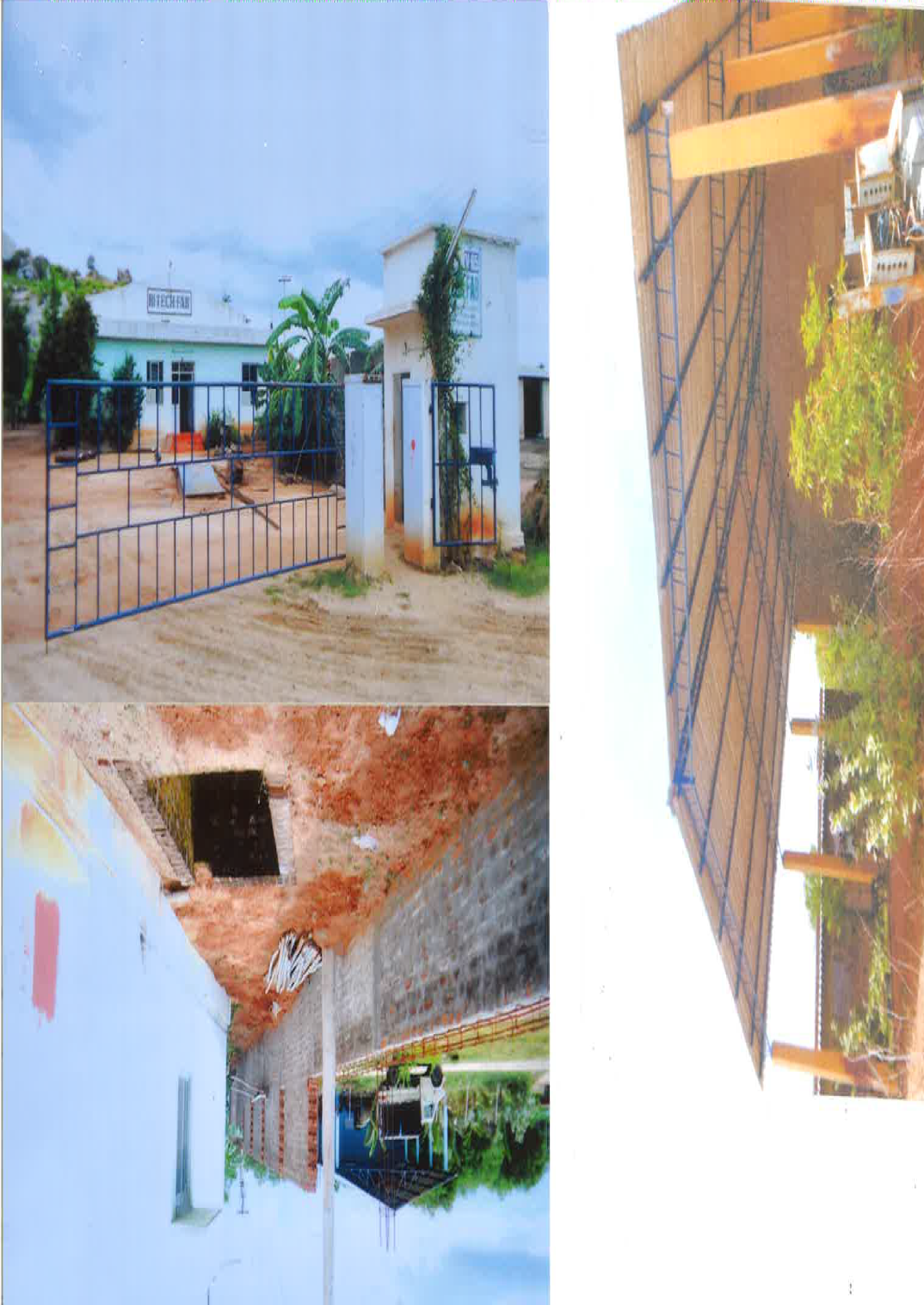 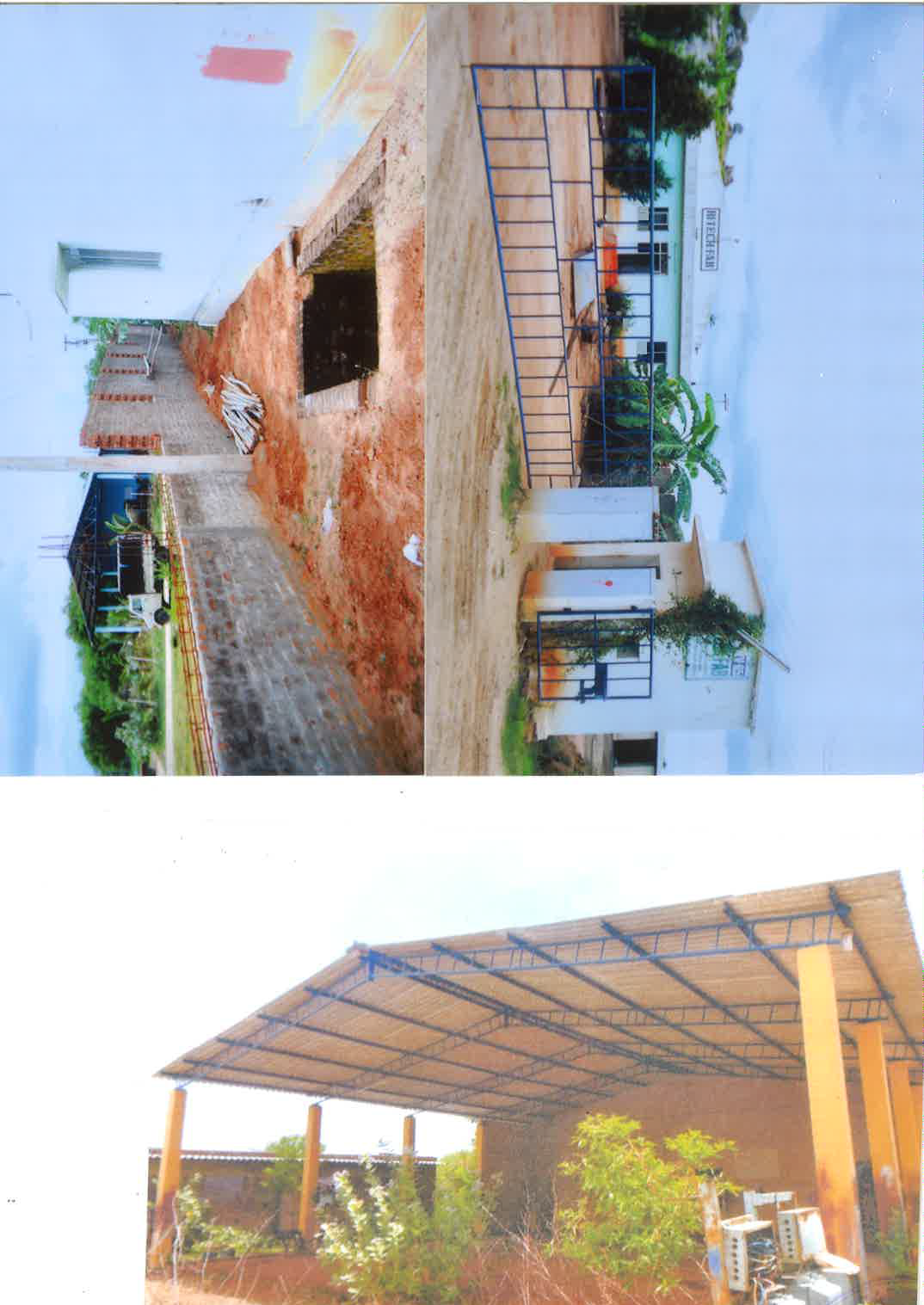 com - 008
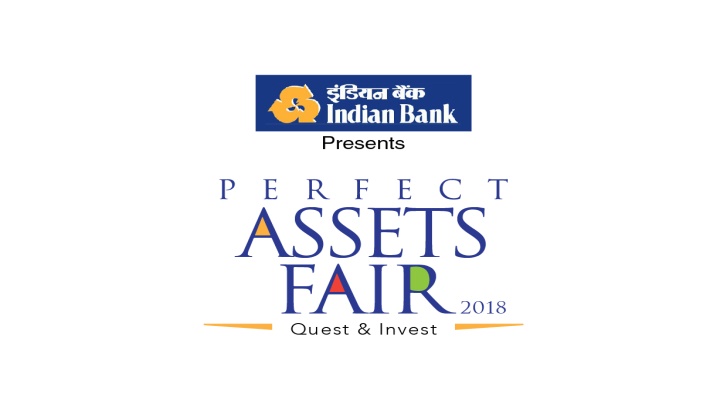 COMMERCIAL BUILDING RESIDENTIAL  BUILDING
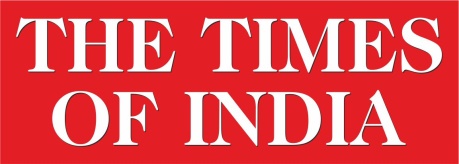 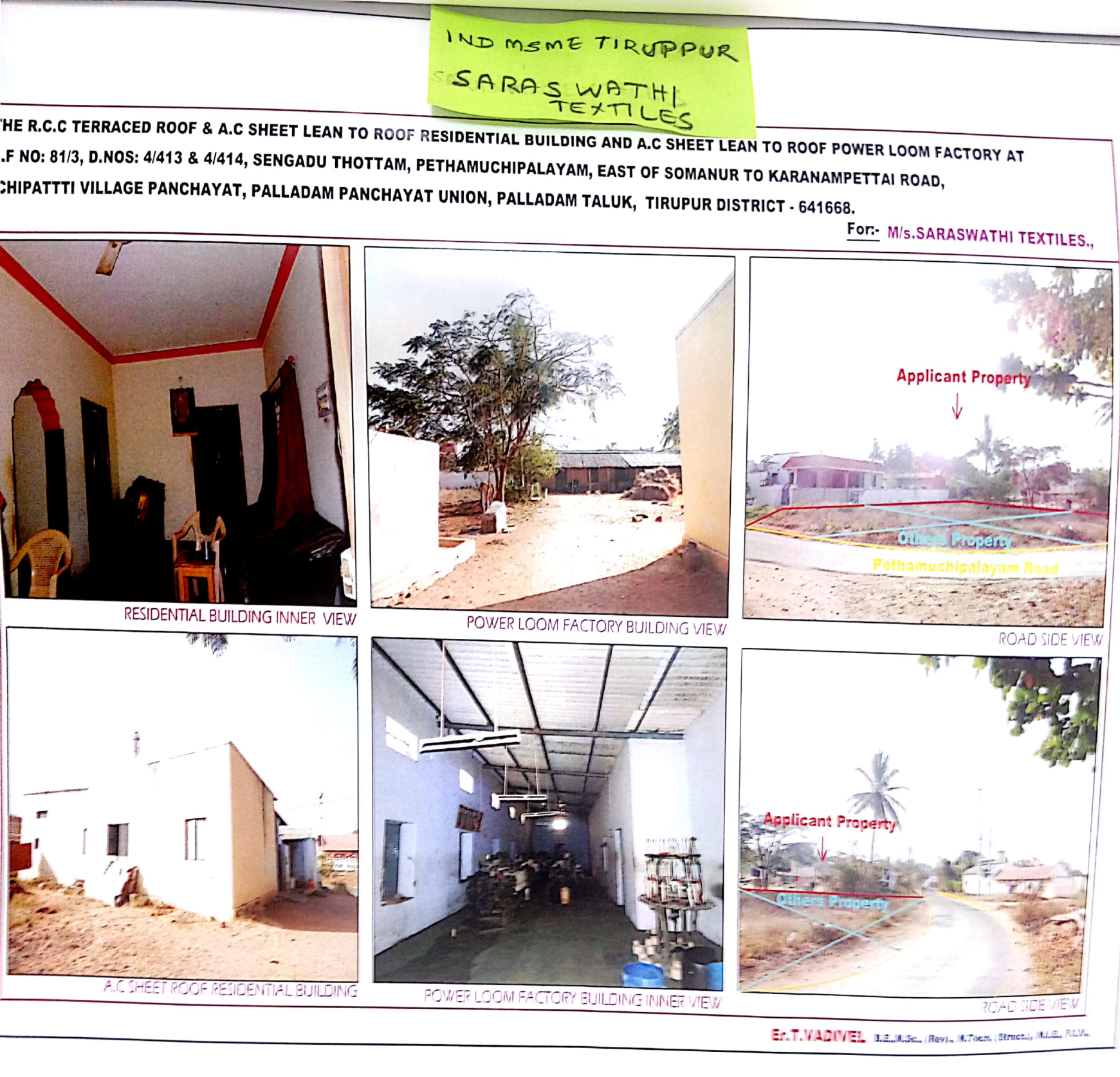 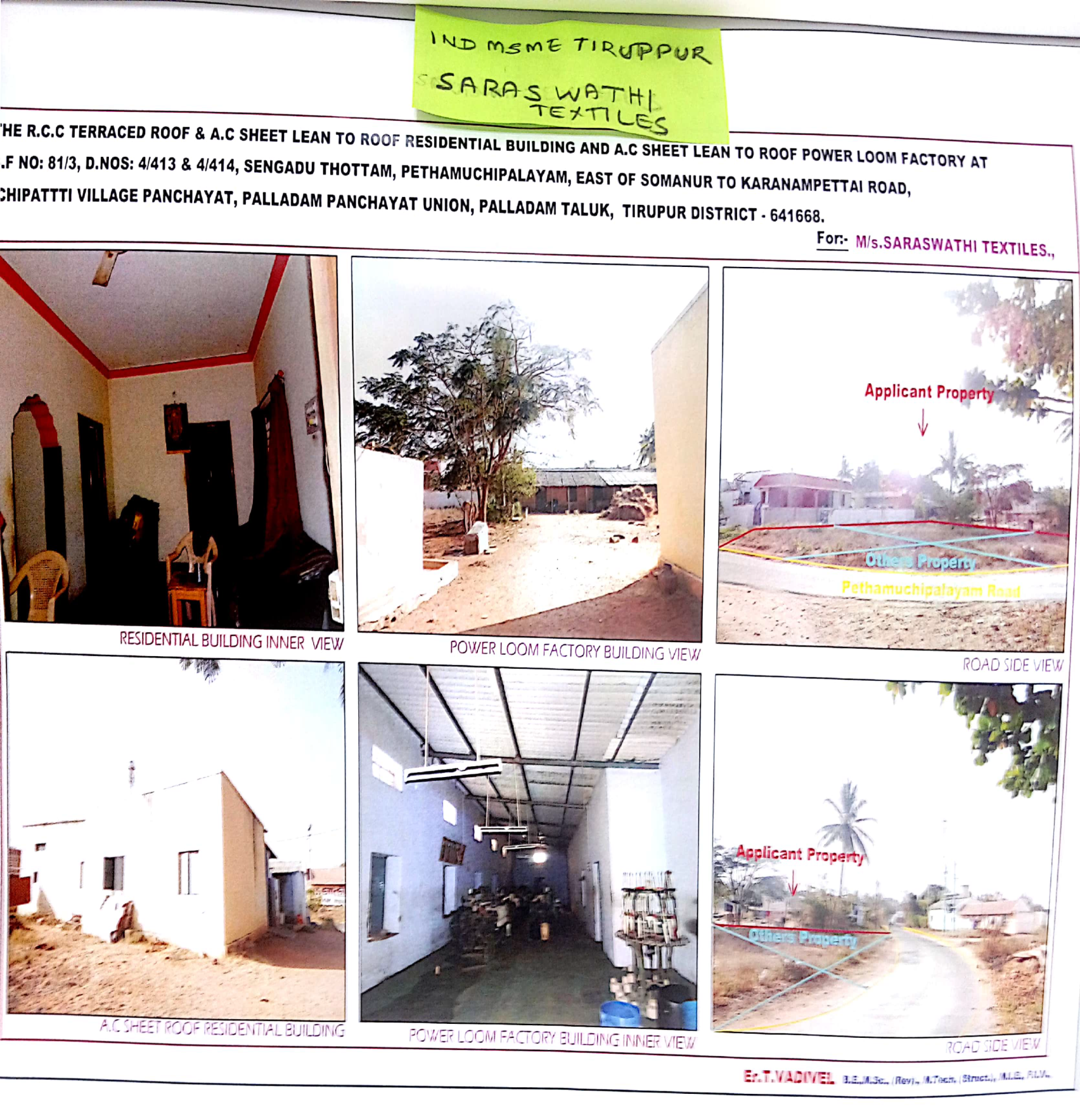 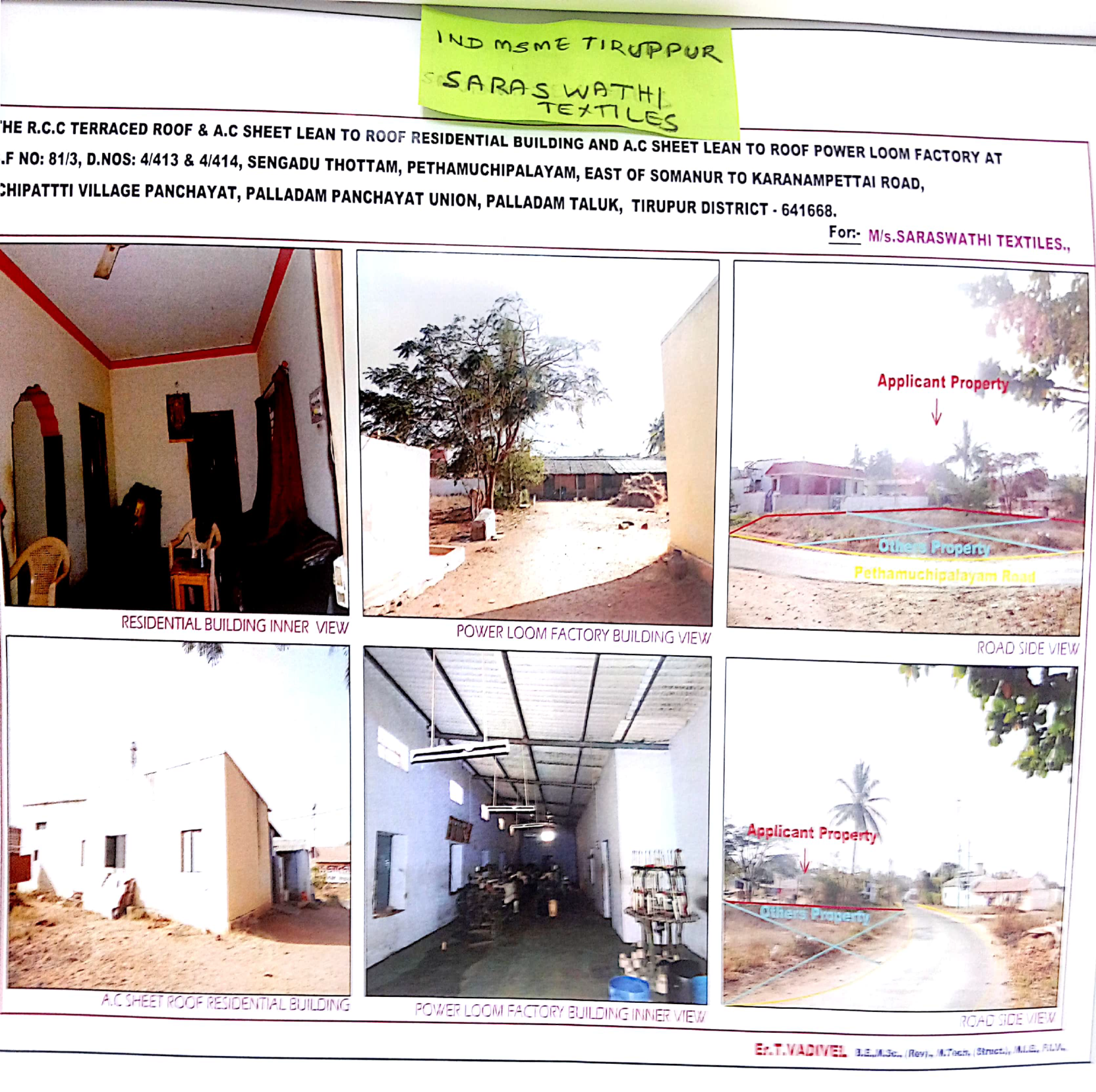 com - 009
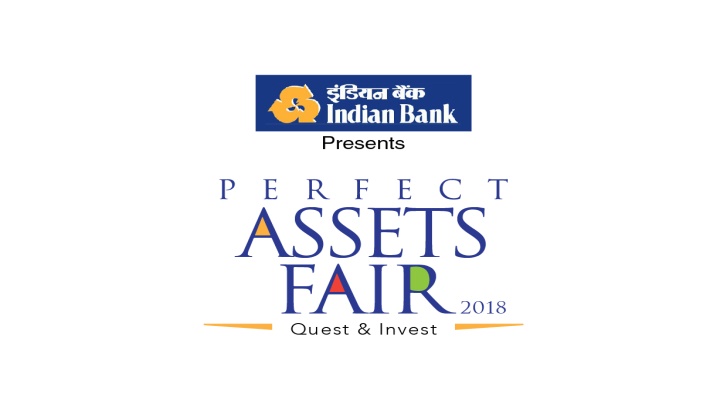 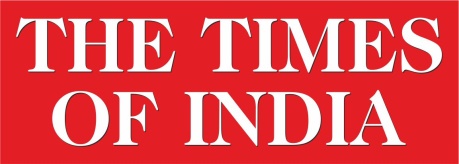 COMMERCIAL BUILDING
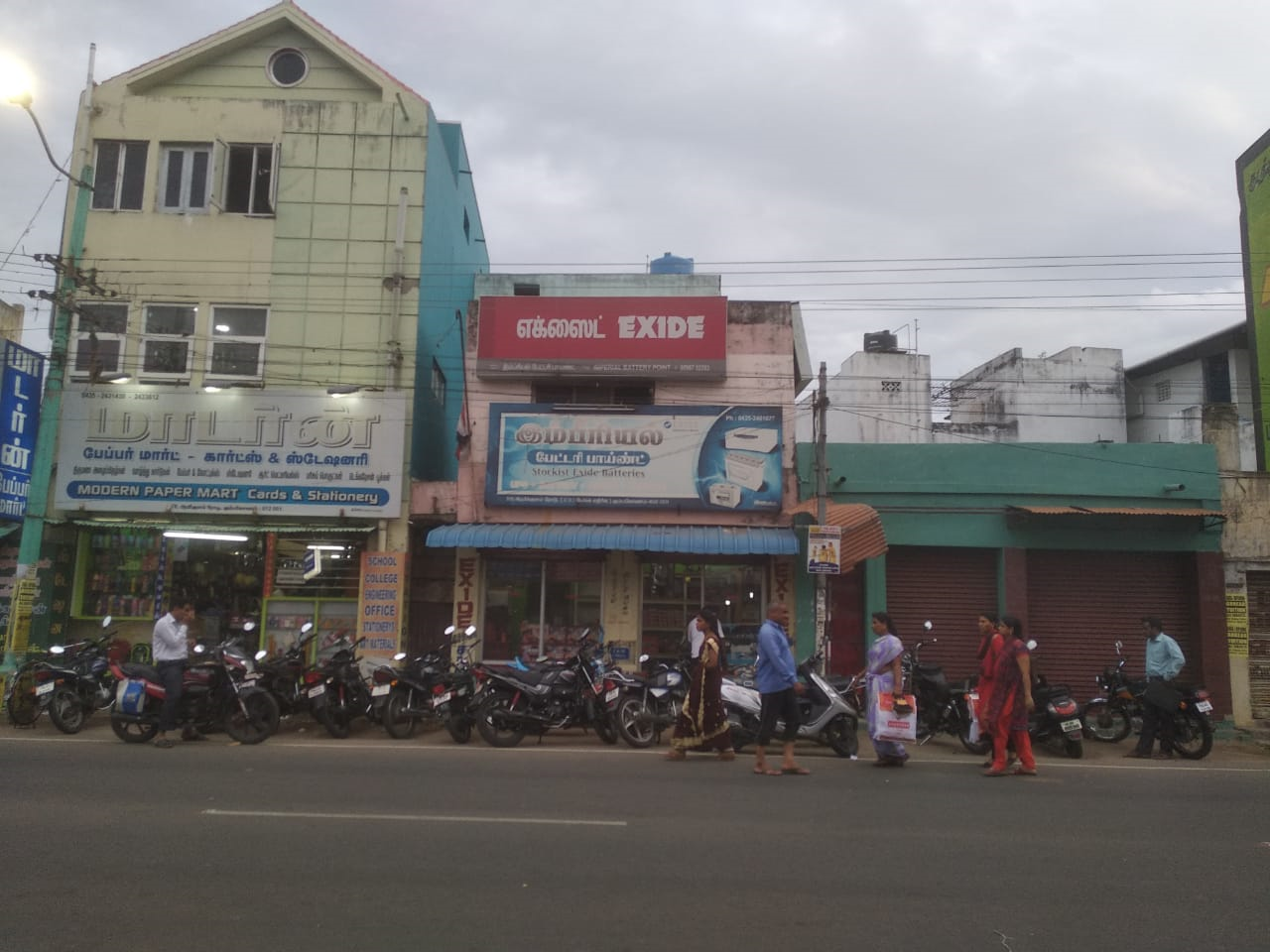 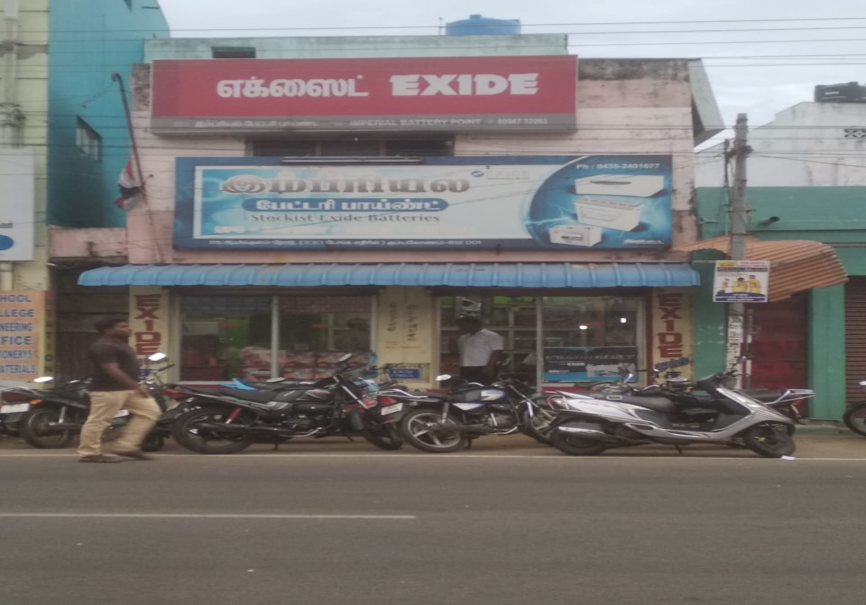 com - 010
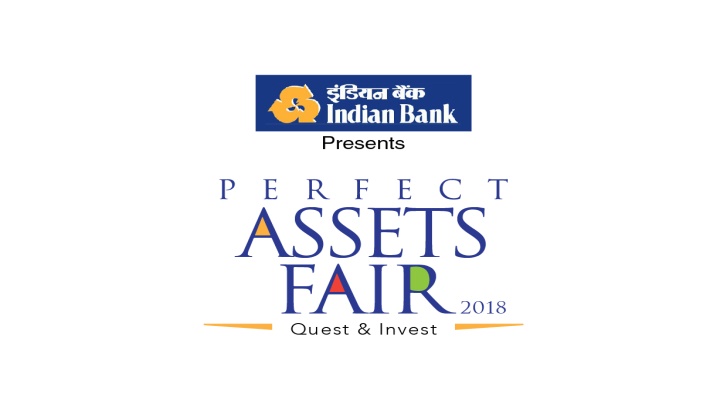 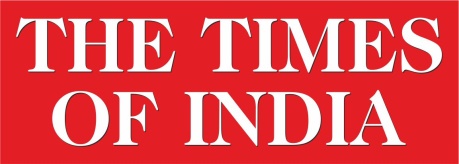 COMMERCIAL BUILDING
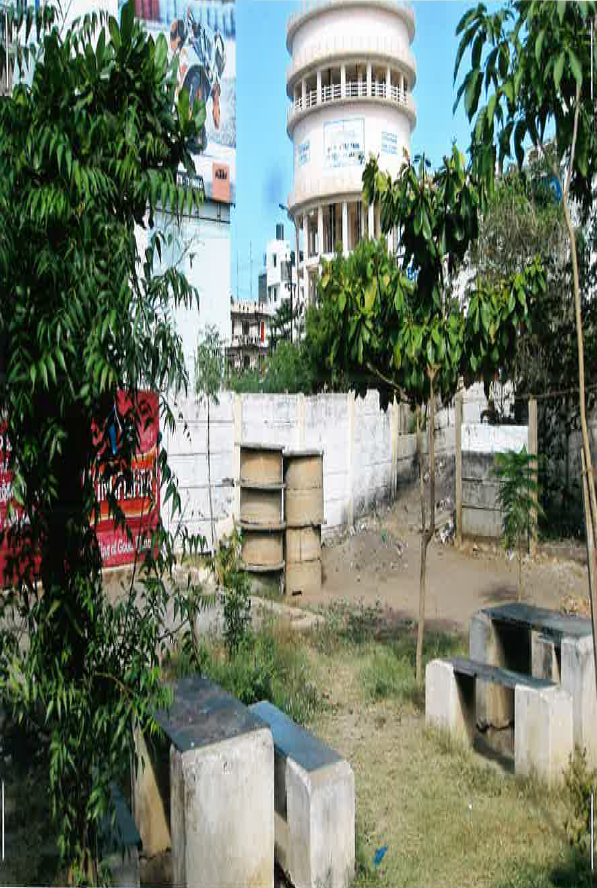 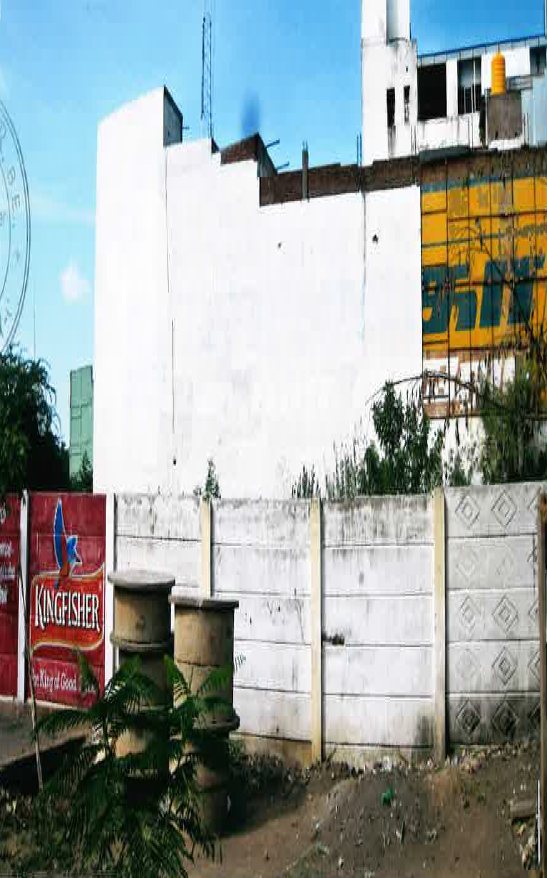 COM - 011
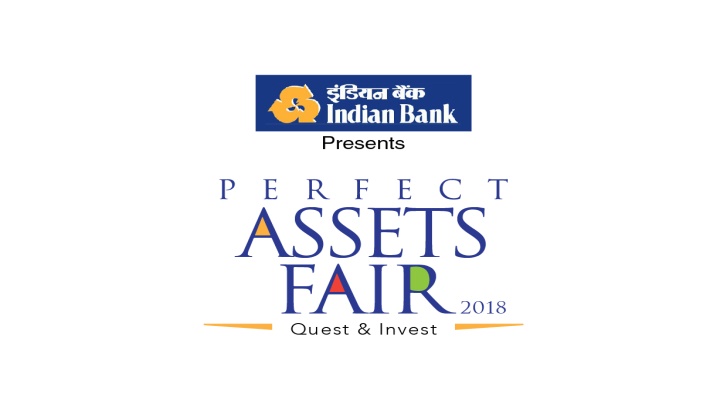 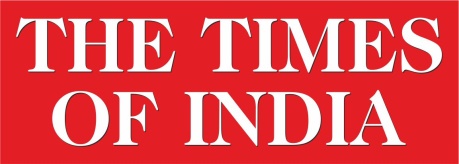 COMMERCIAL BUILDING
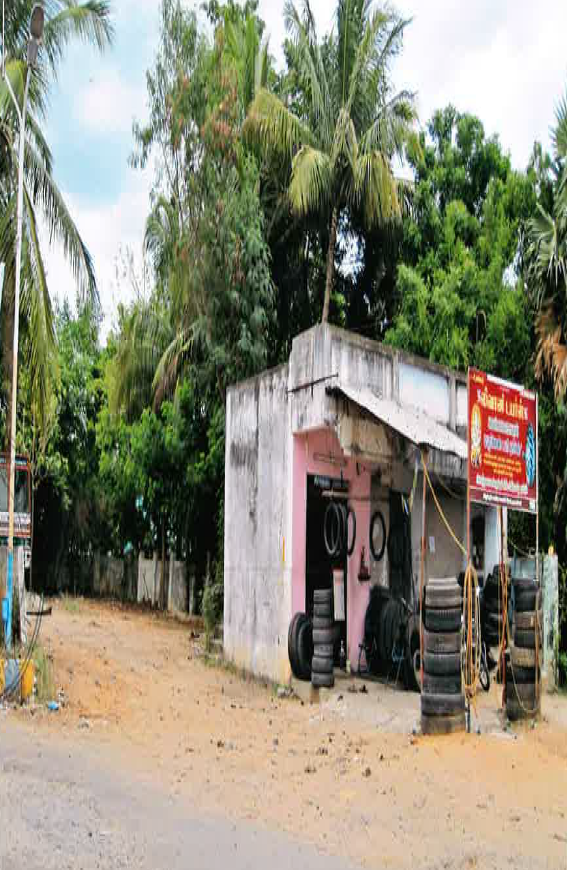 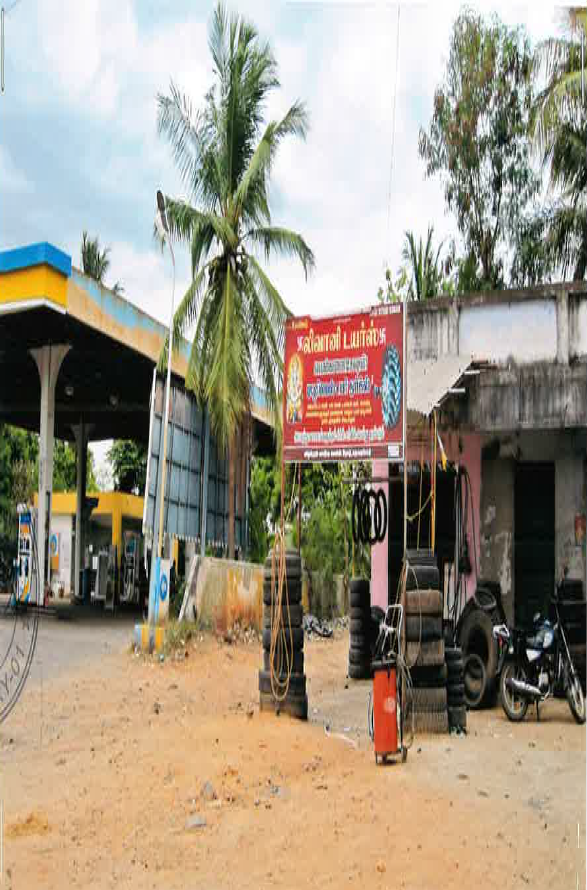 COM - 012
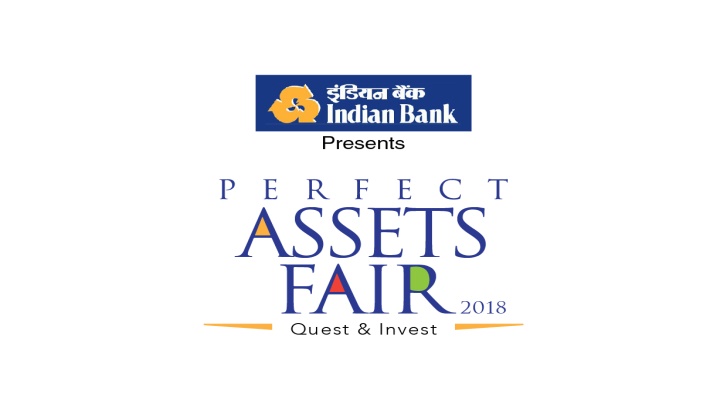 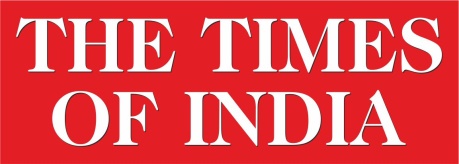 COMMERCIAL BUILDINGv
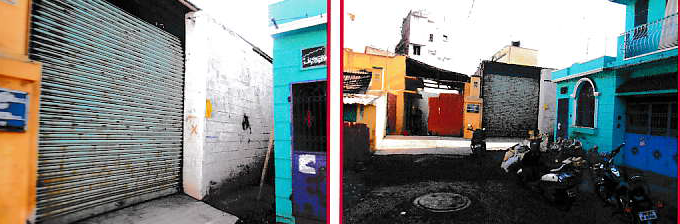 COM-013
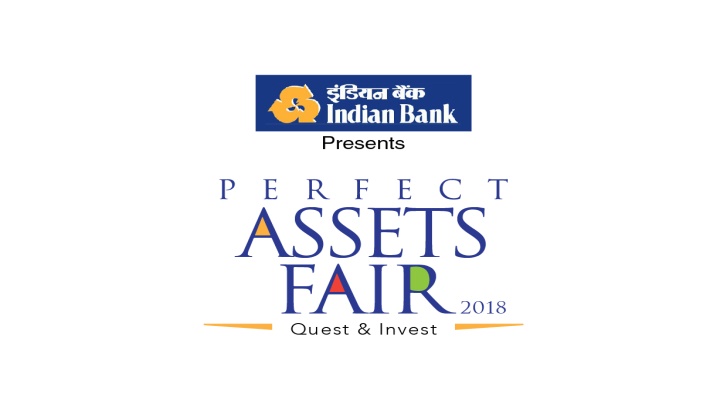 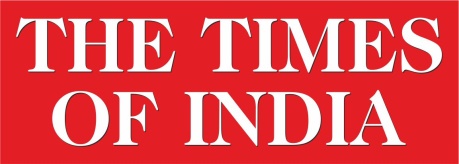 MANGO ORCHARD – AGRI LAND
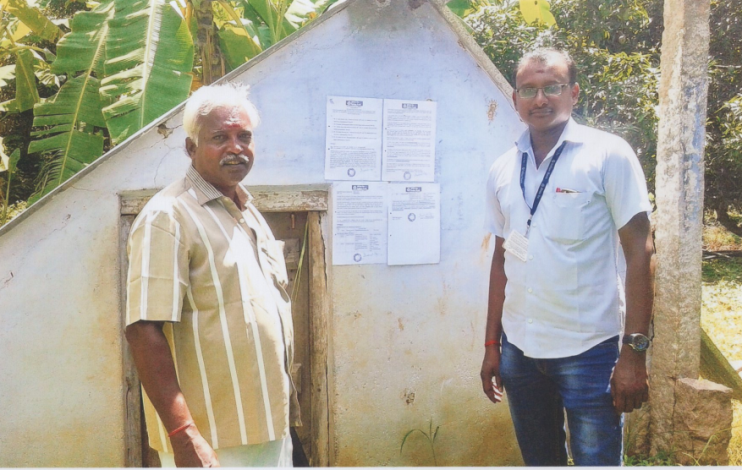 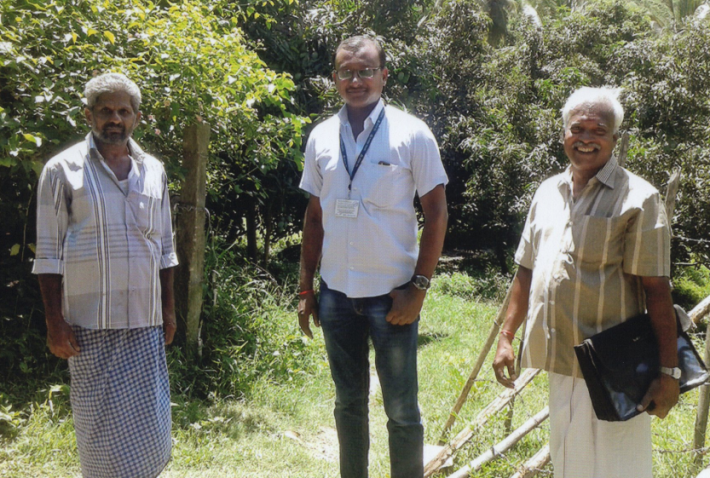 COM-014
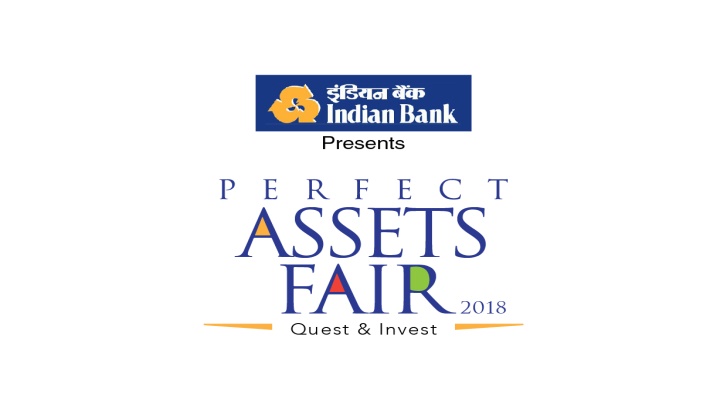 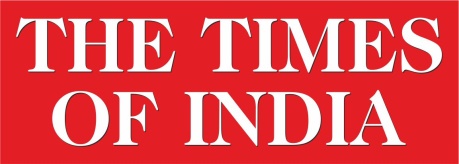 COMMERCIAL BUILDING
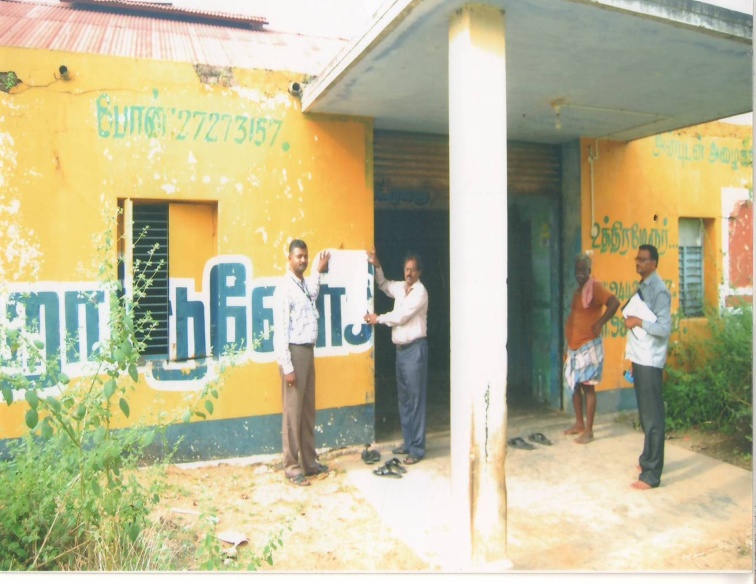 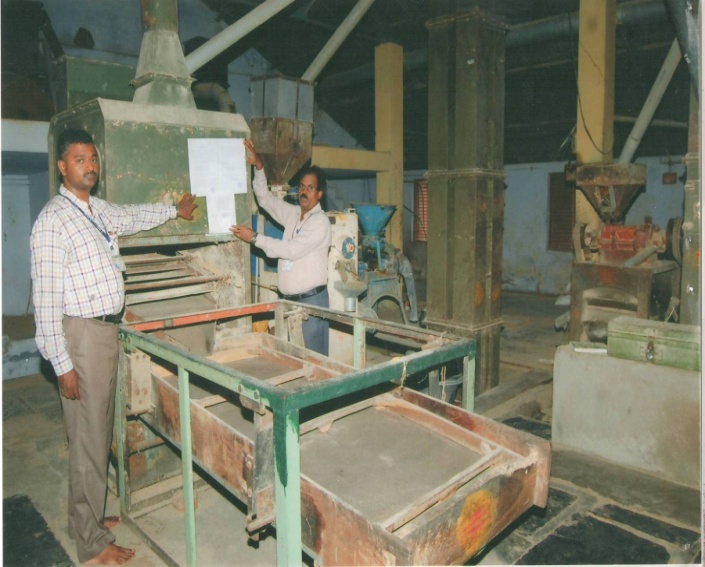 COM-015
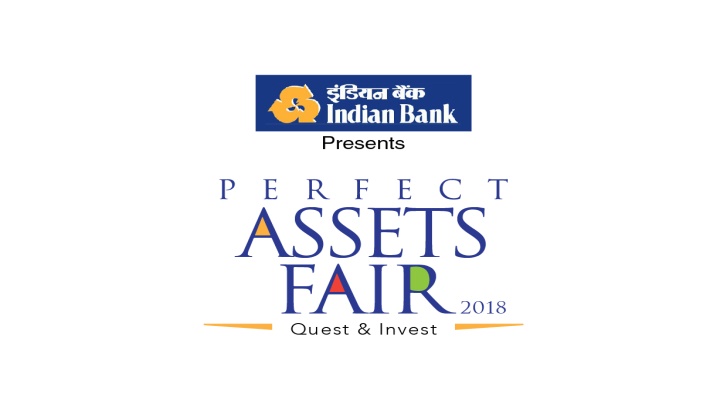 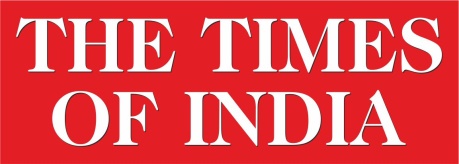 COMMERCIAL LAND
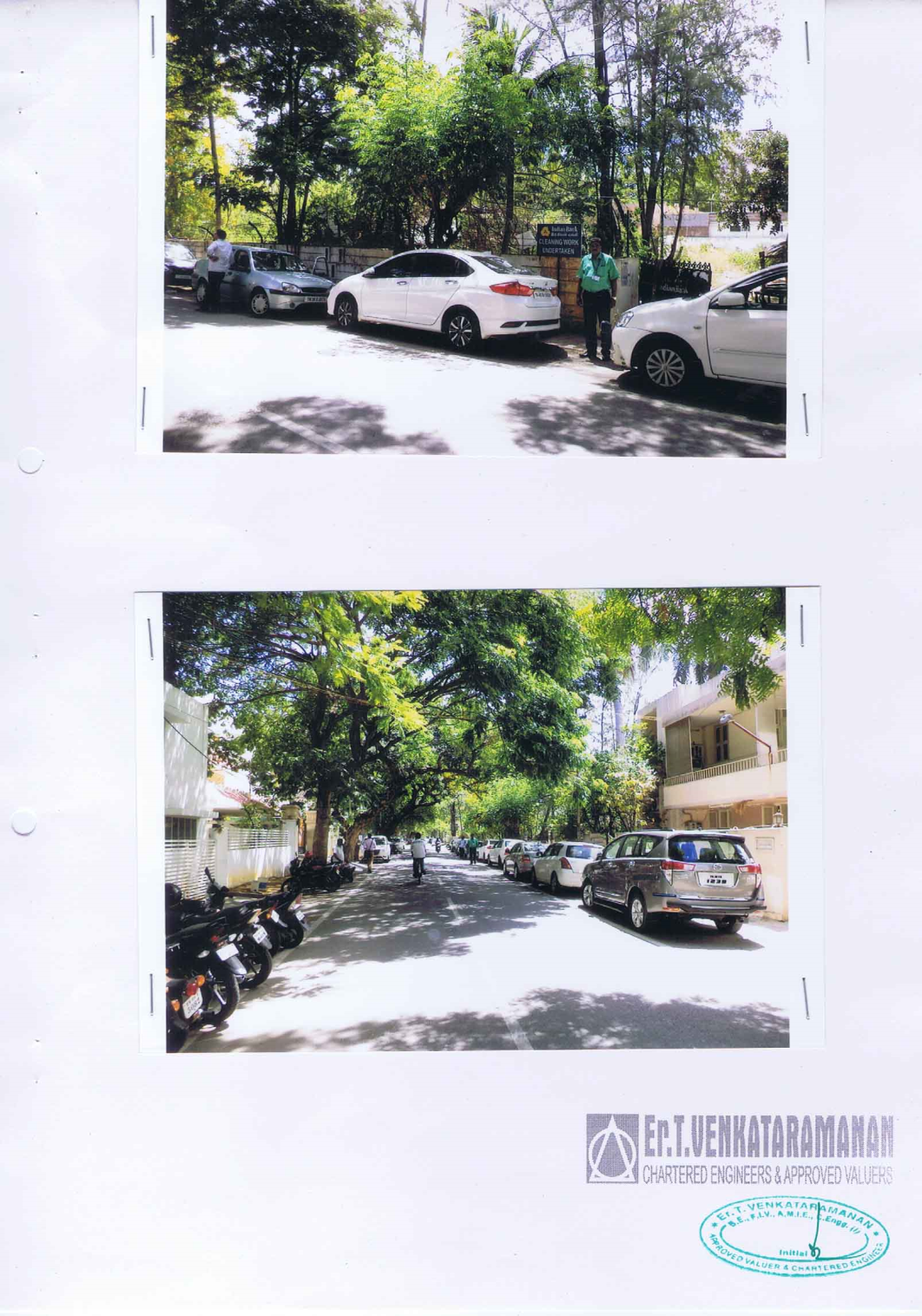 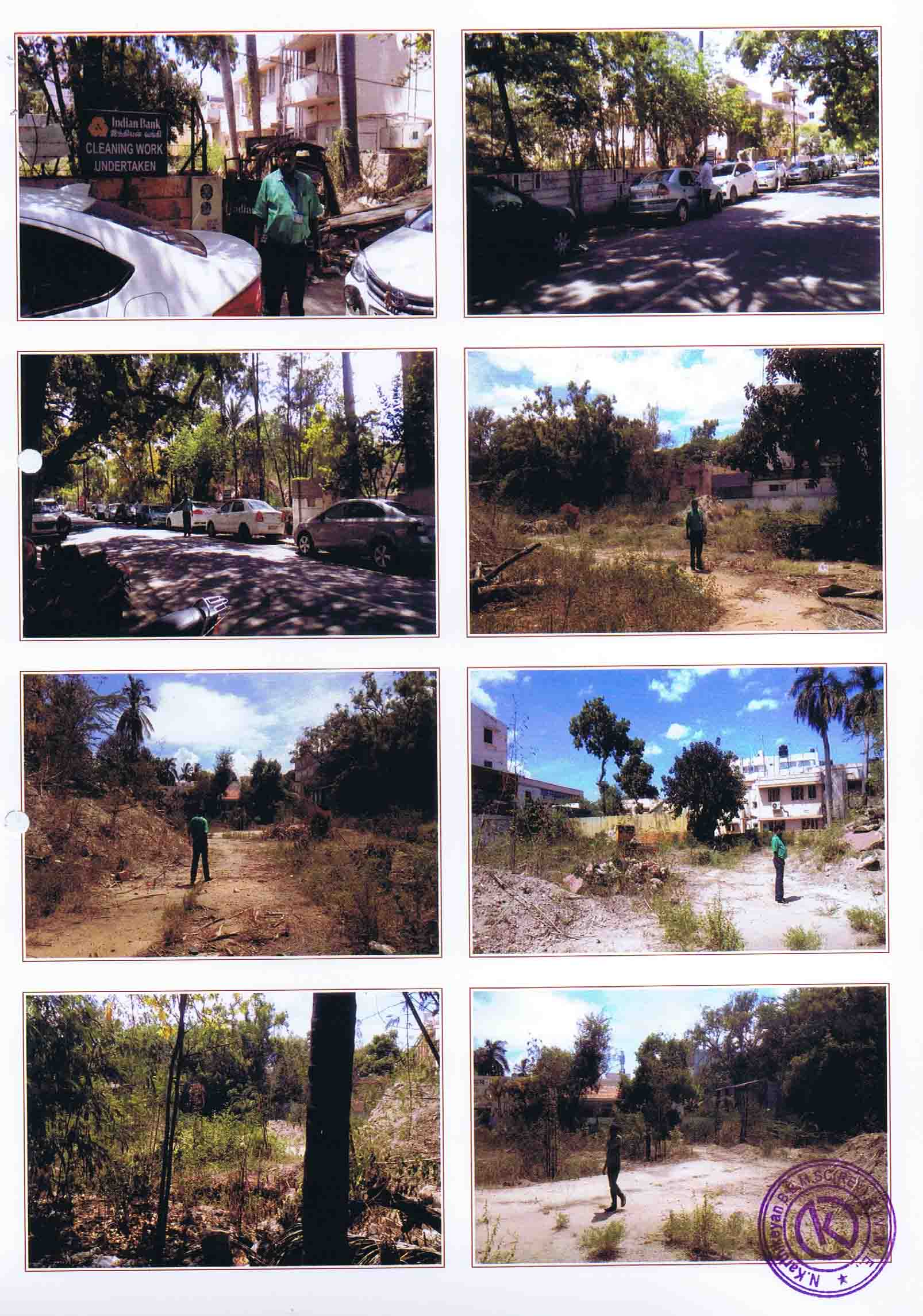 COM - 016
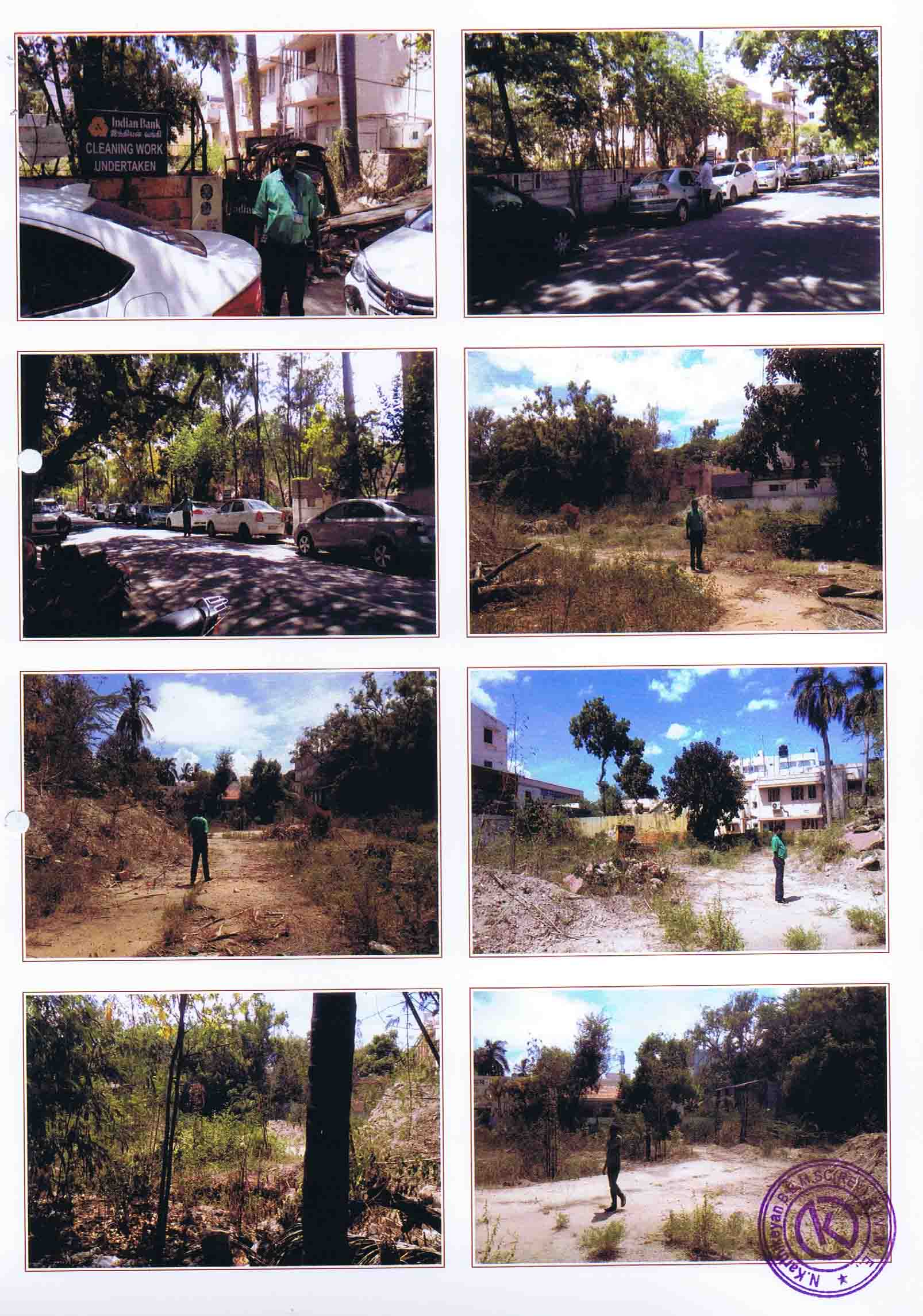 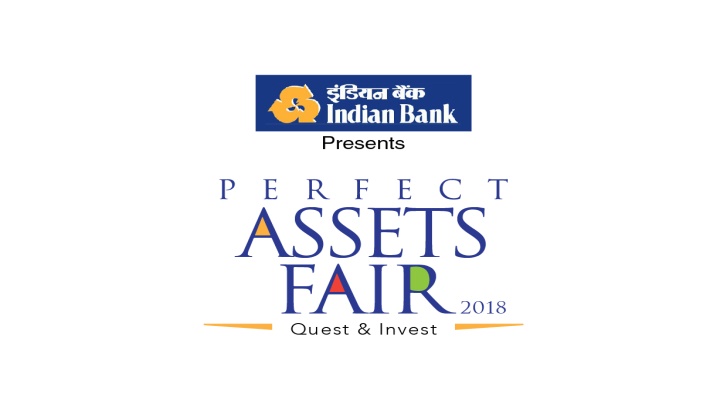 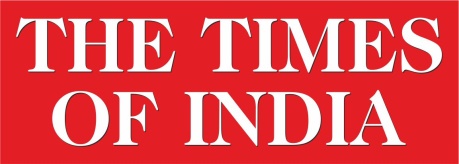 COMMERCIAL LAND & BUILDING
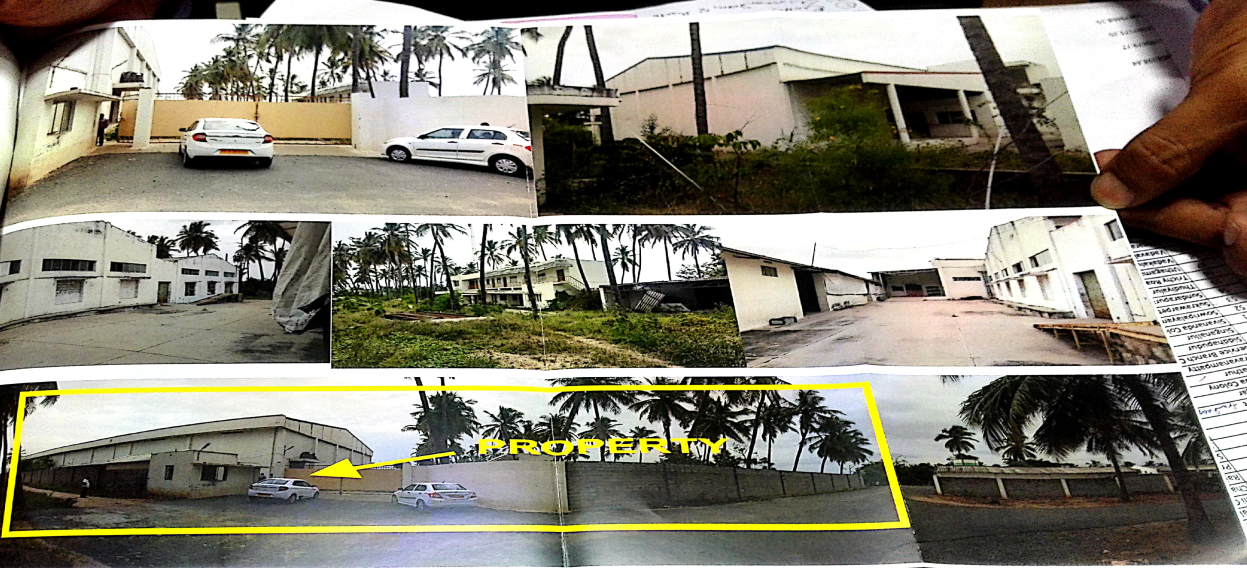 COM - 017
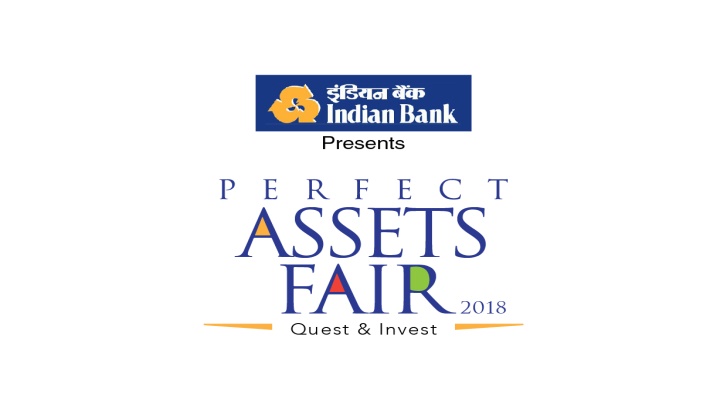 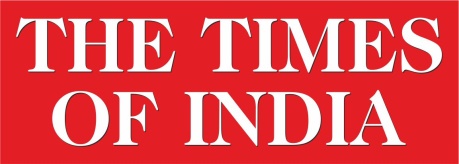 COMMERCIAL LAND & BUILDING
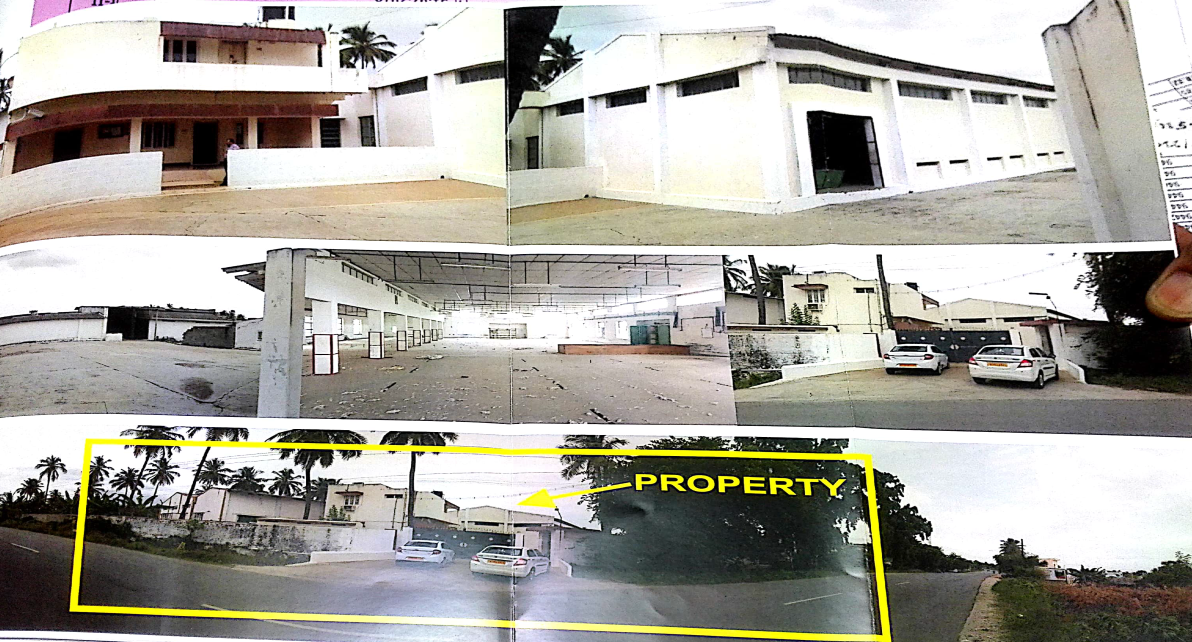 COM - 018
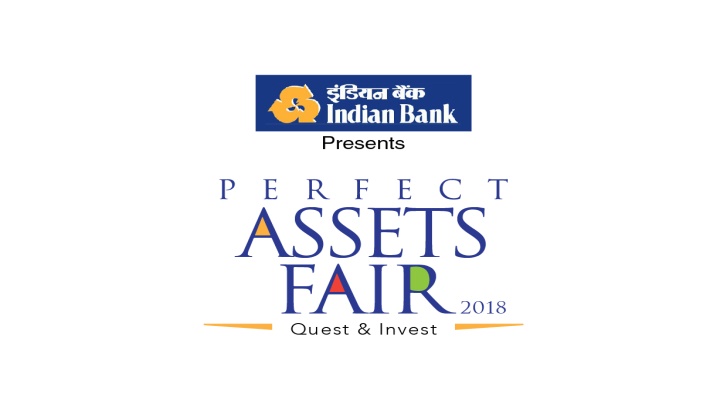 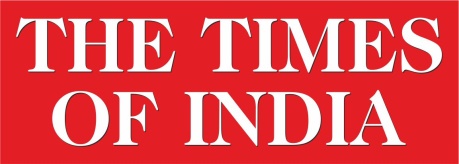 COMMERCIAL LAND & BUILDING
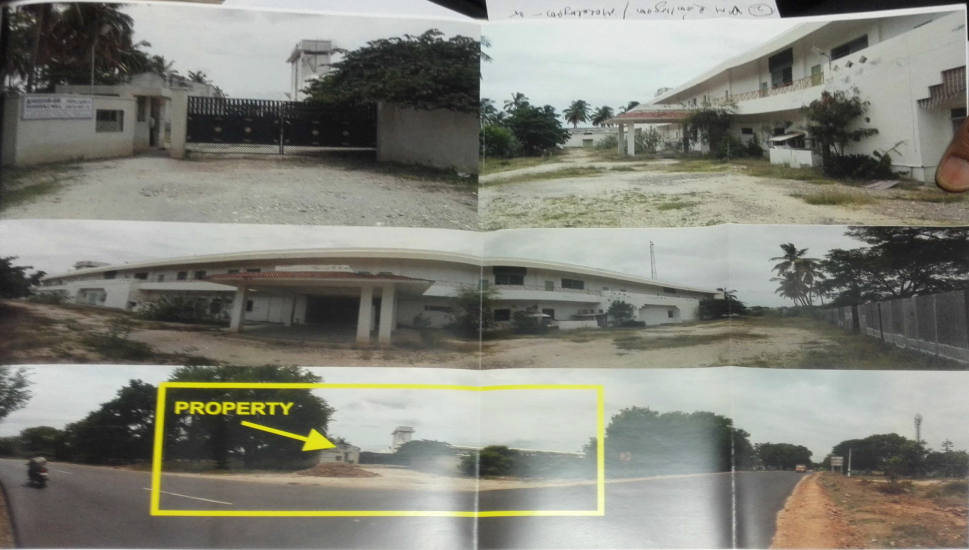 COM -019
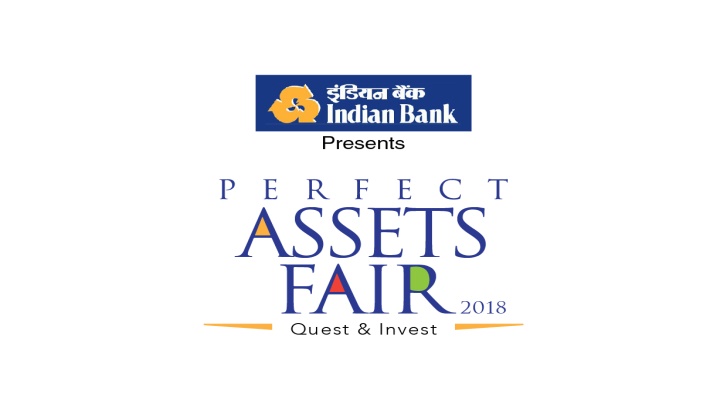 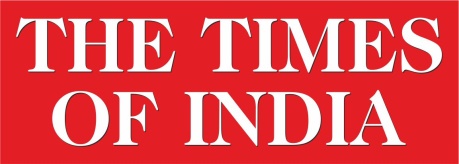 COMMERCIAL LAND &BUILDING
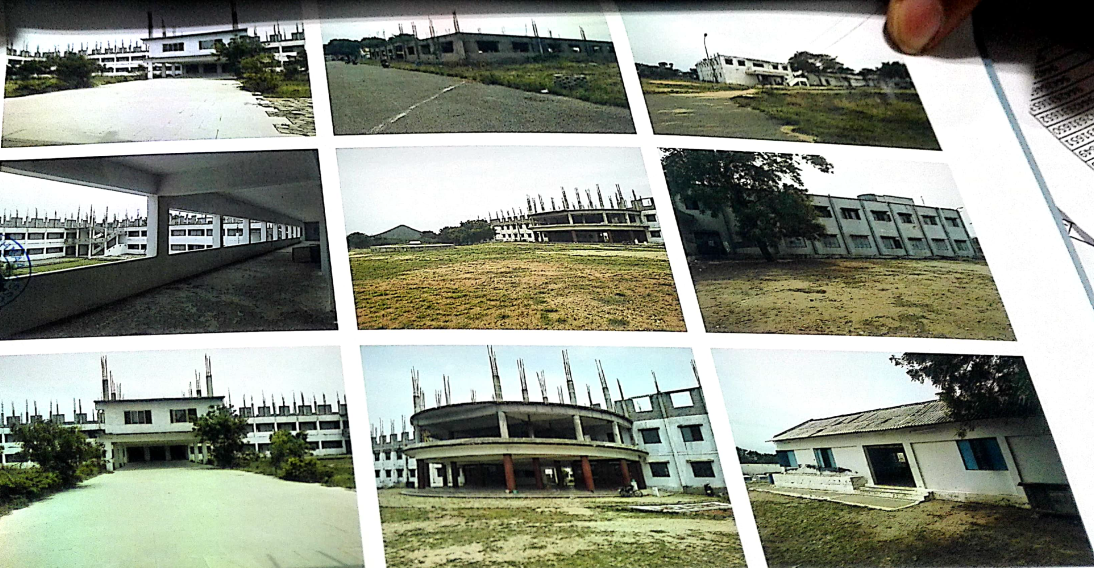 COM -020
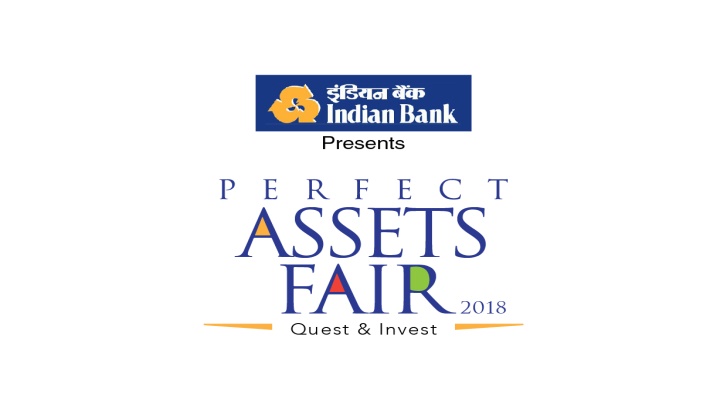 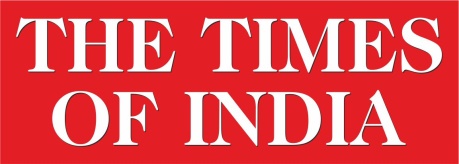 COMMERCIAL LAND & BUILDING
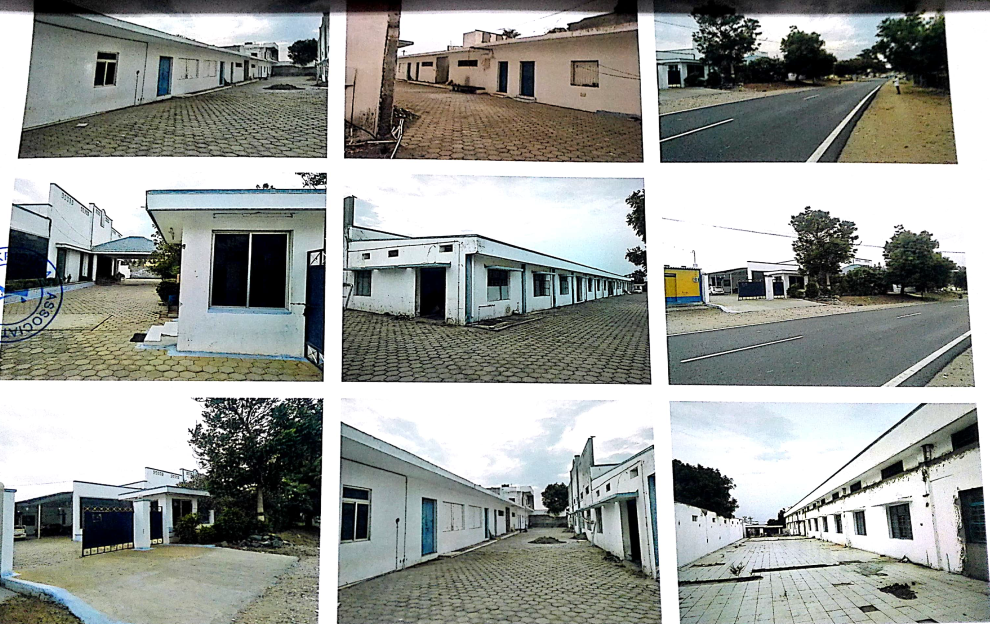 COM -021
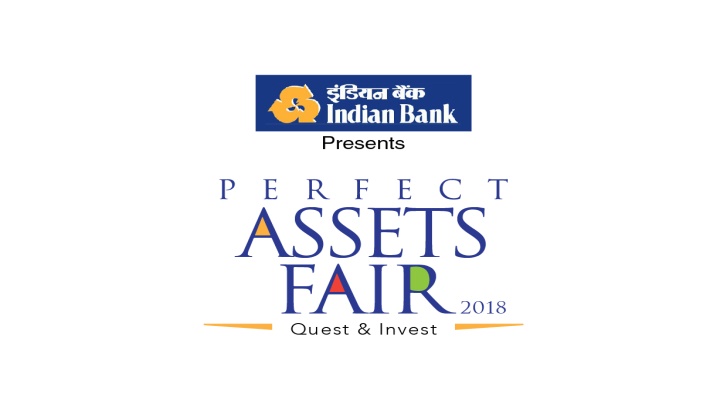 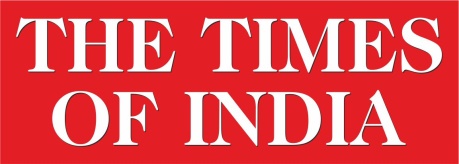 COMMERCIAL LAND & BUILDING
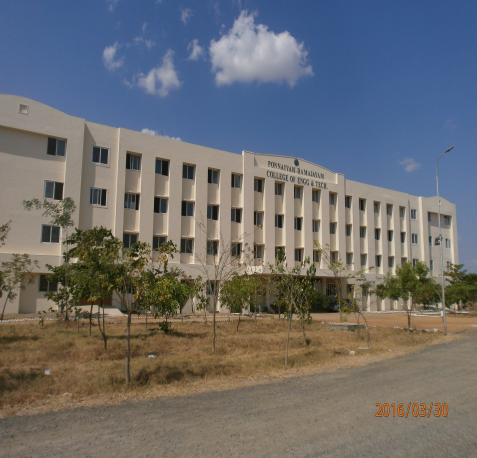 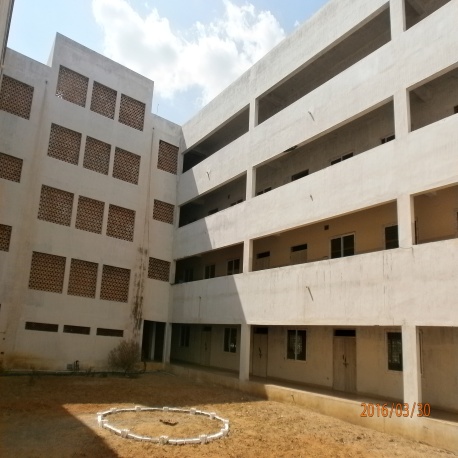 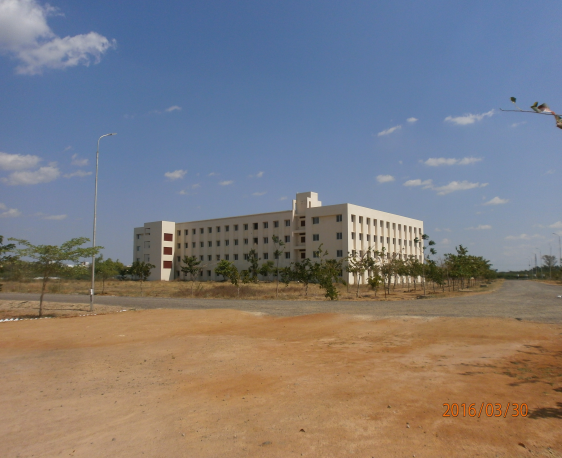 COM- 022
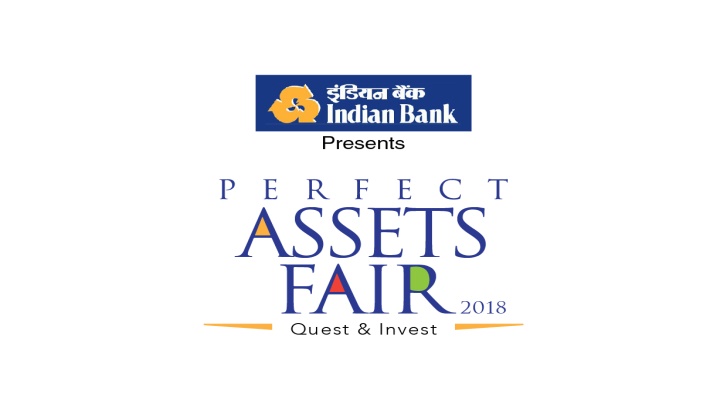 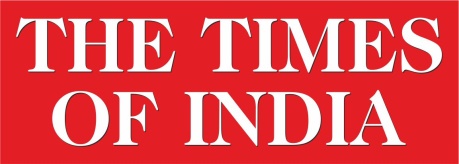 COMMERCIAL LAND & BUILDING
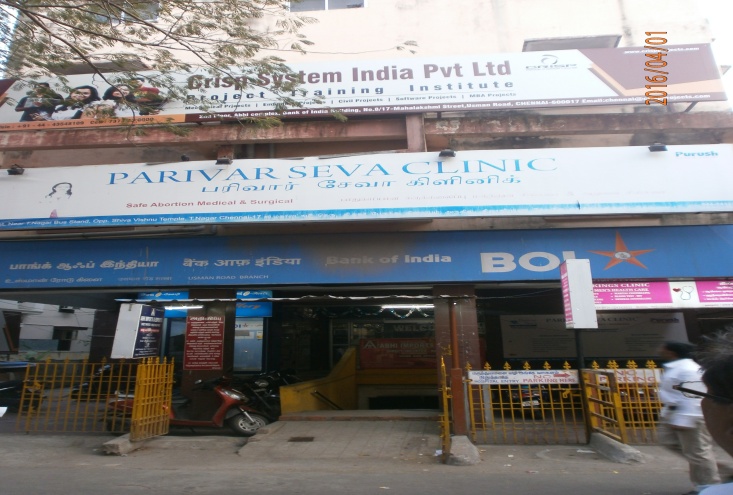 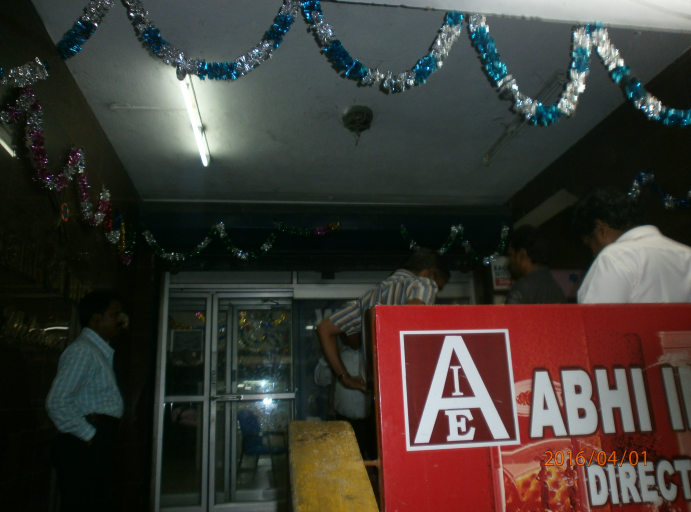 COM-023
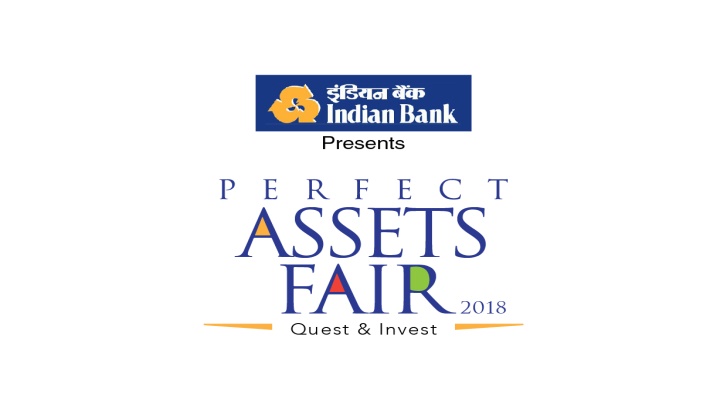 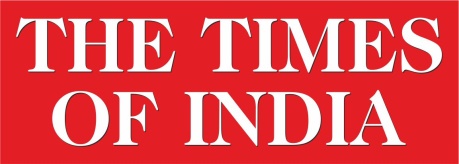 COMMERCIAL LAND & BUILDING
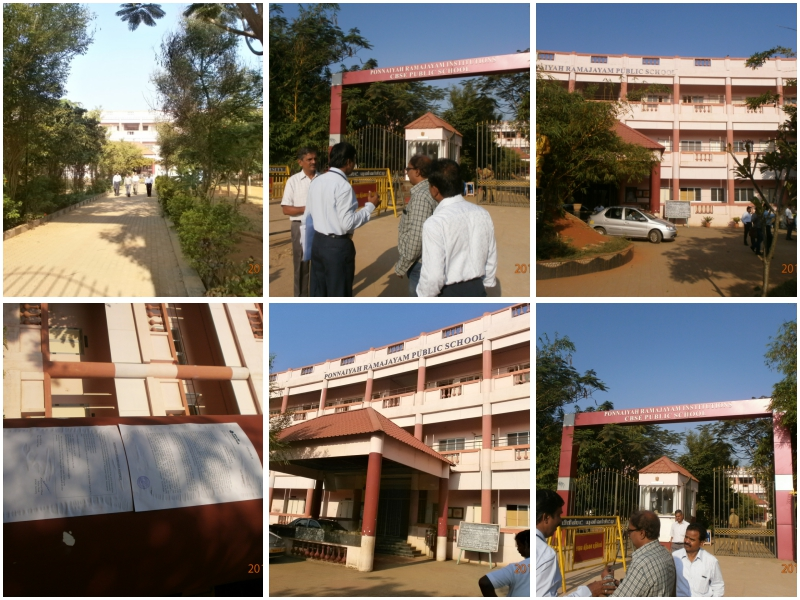 COM-024
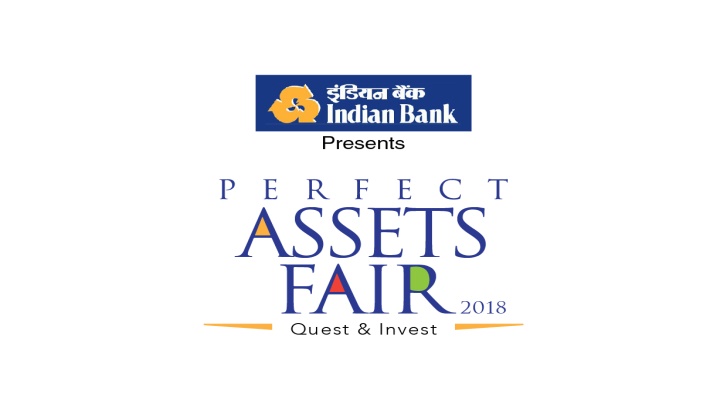 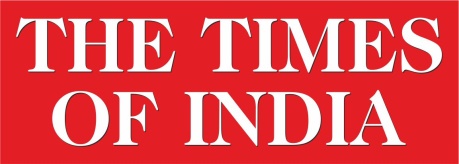 COMMERCIAL LAND & BUILDING
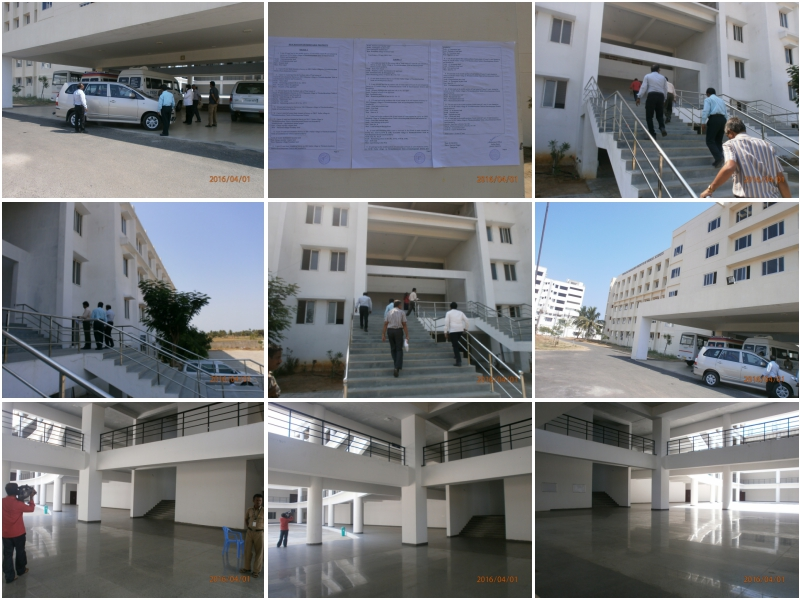 COM-025
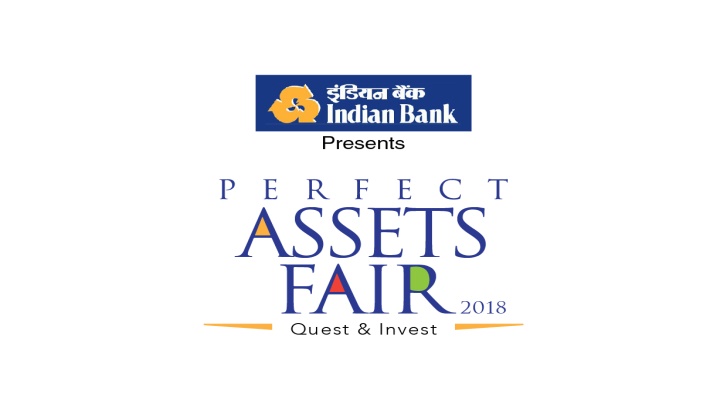 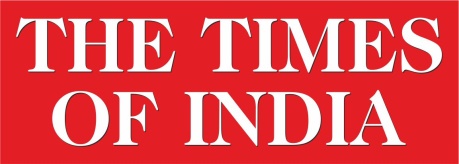 COMMERCIAL LAND & BUILDING
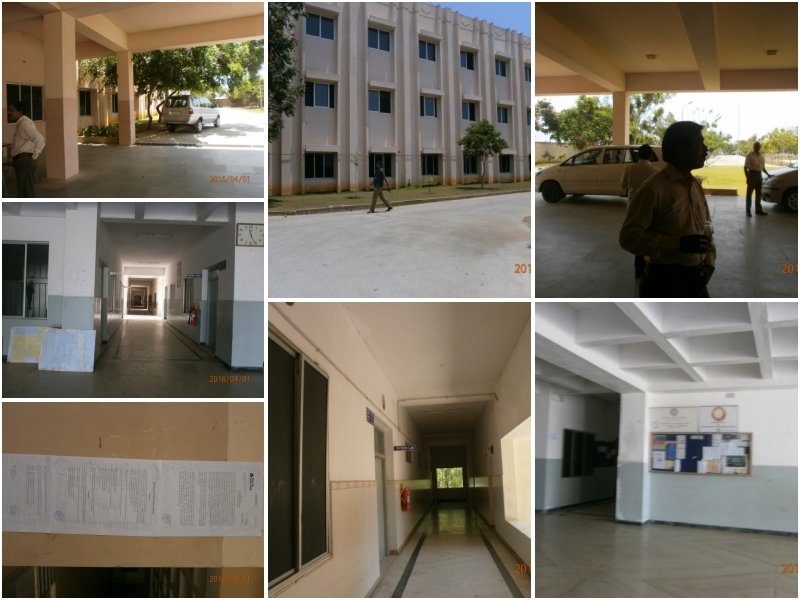 COM-026
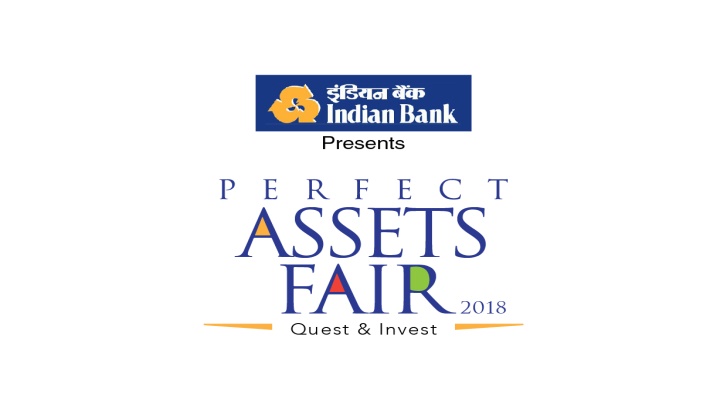 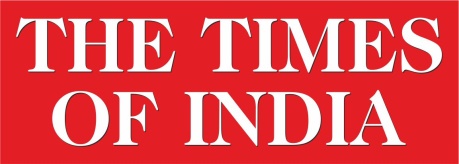 COMMERCIAL LAND & BUILDING
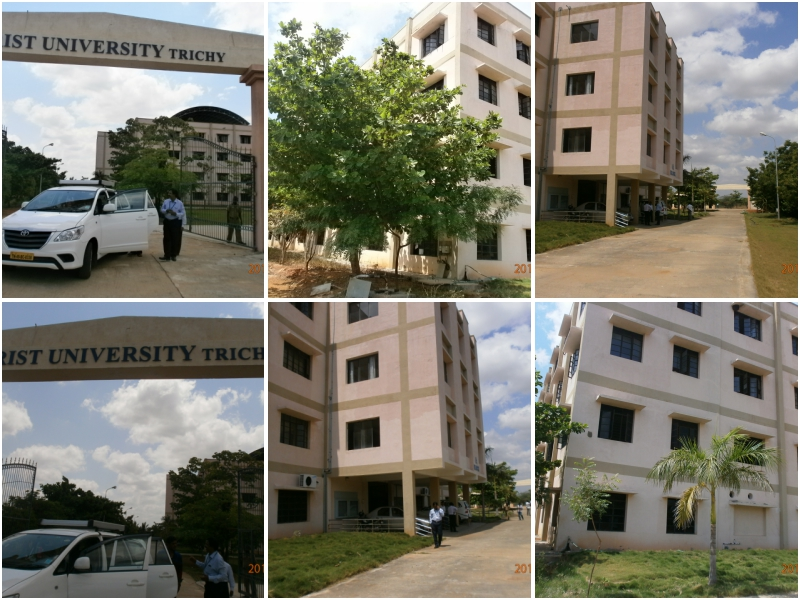 COM-027
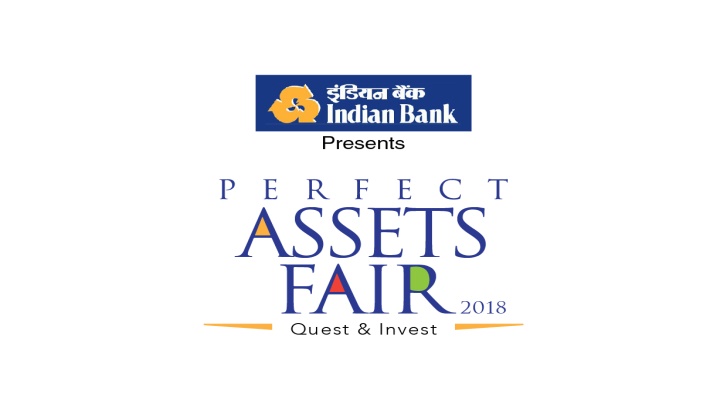 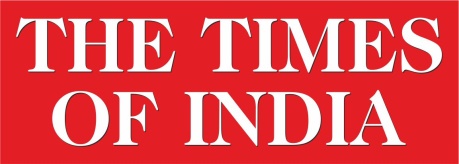 Commercial Plot
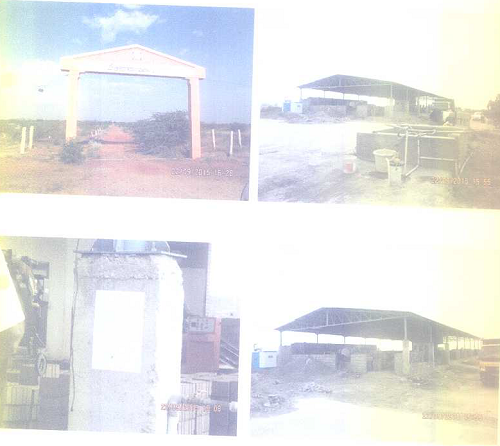 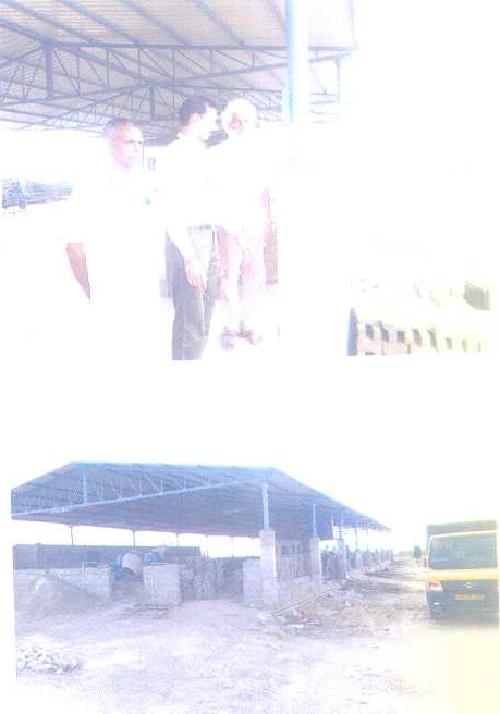 COM - 028
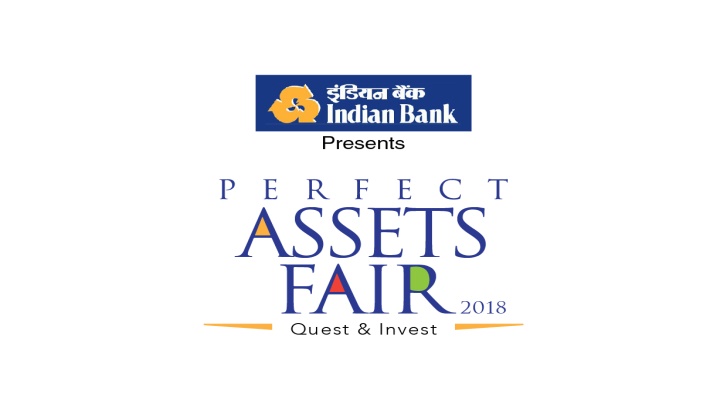 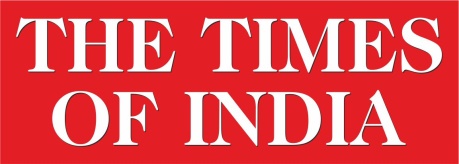 COMMERCIAL LAND & BUILDING
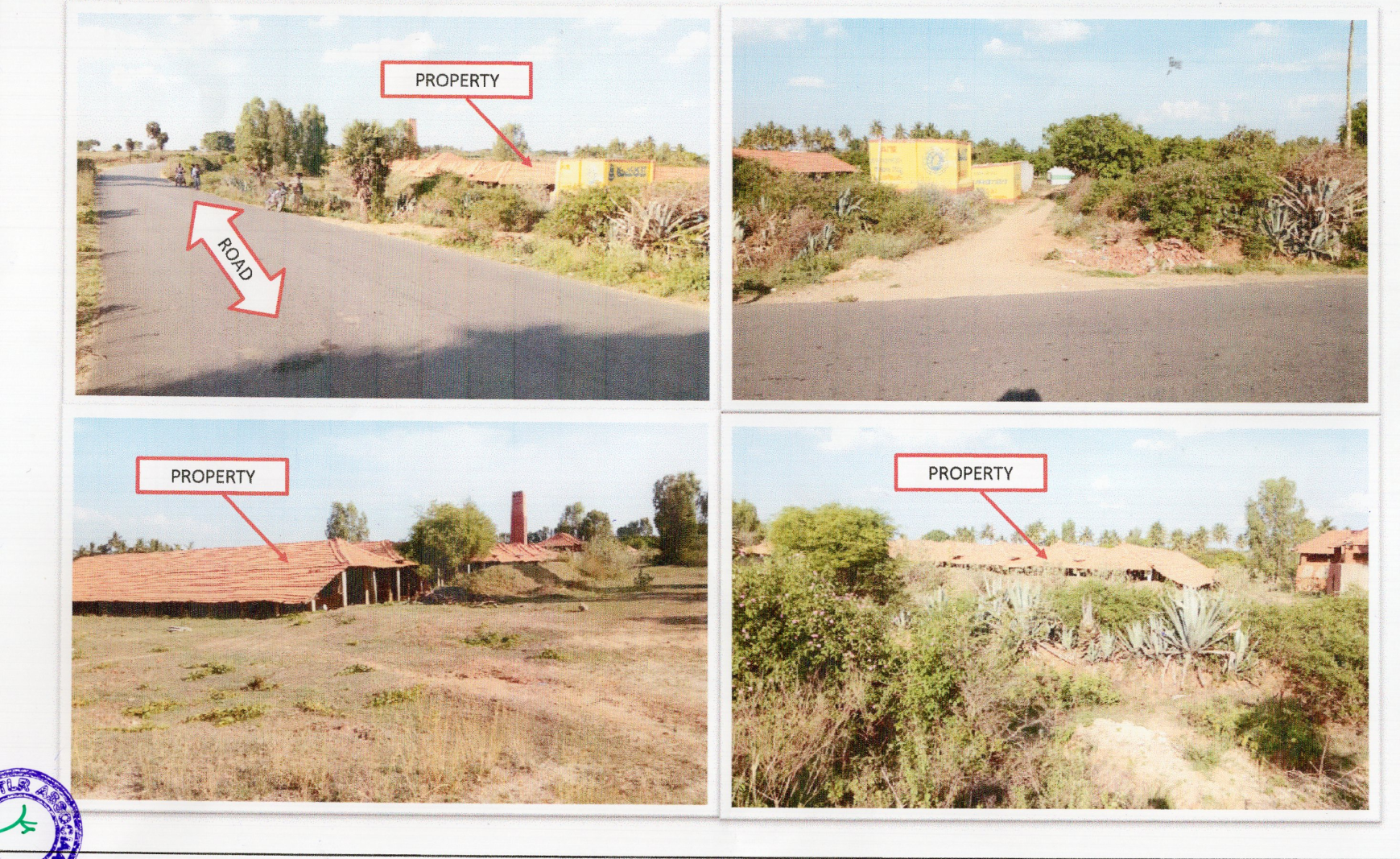 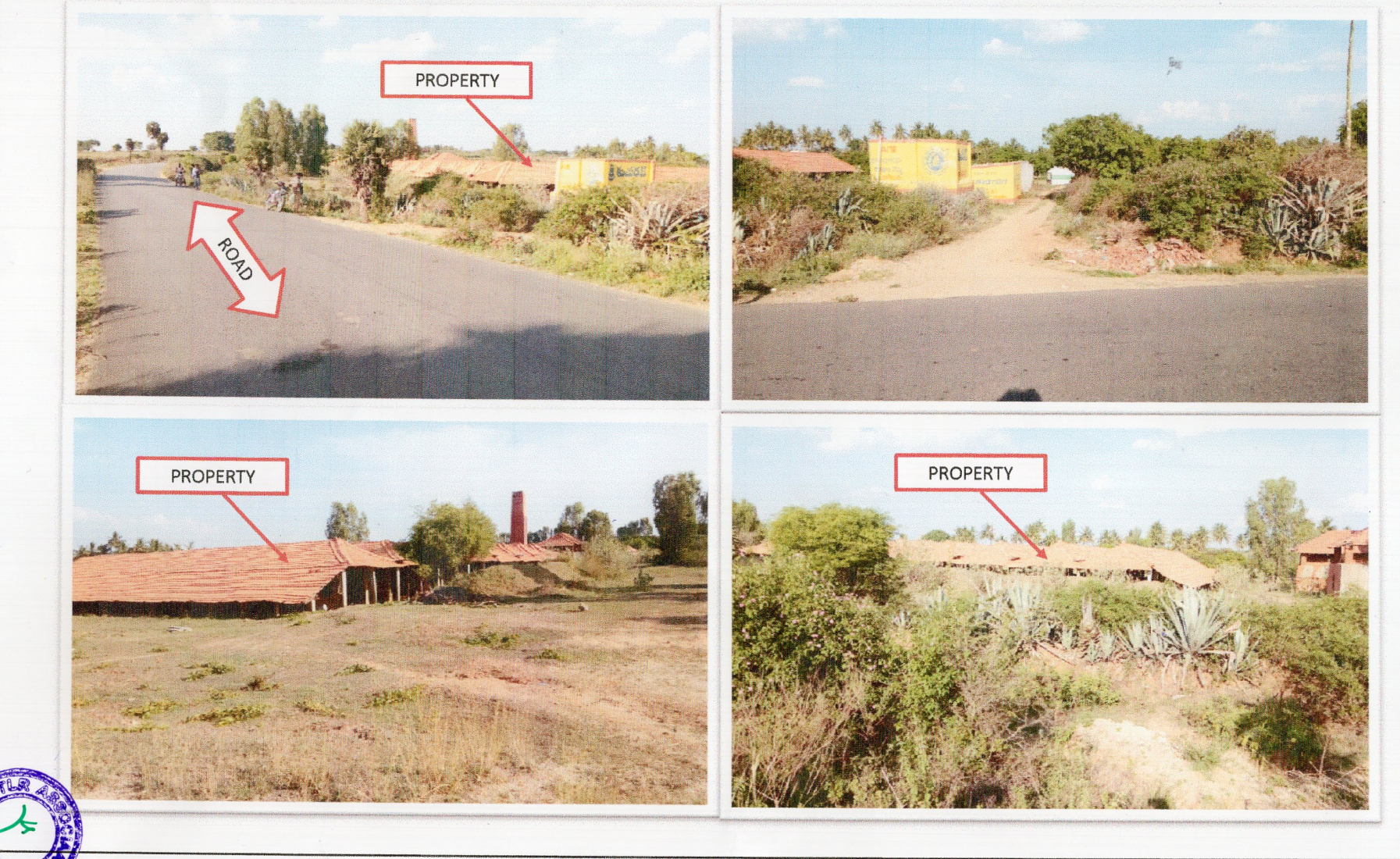 com - 029